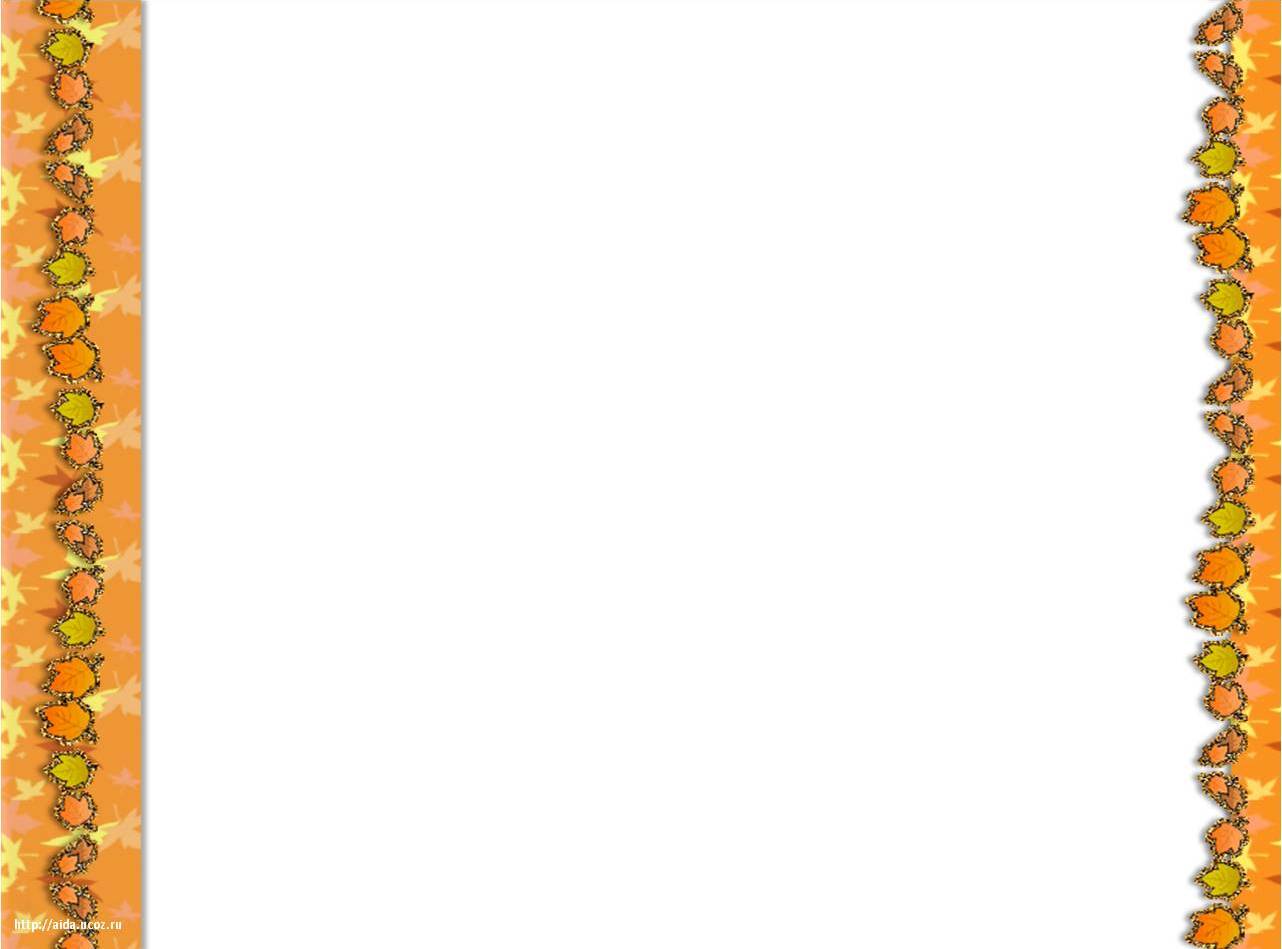 Синтетические 
материалы
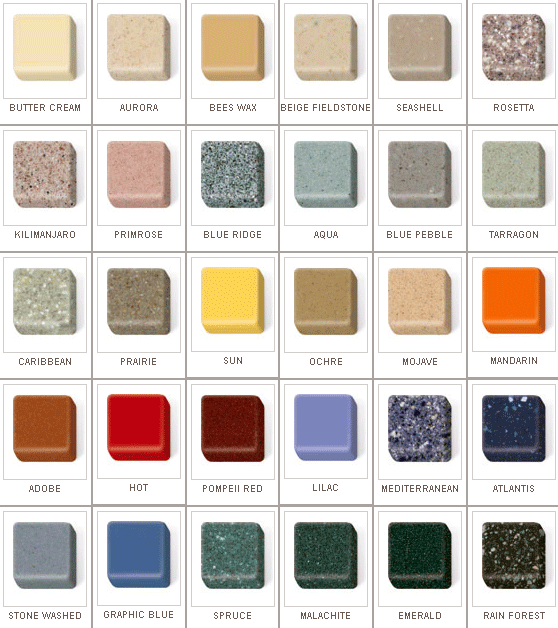 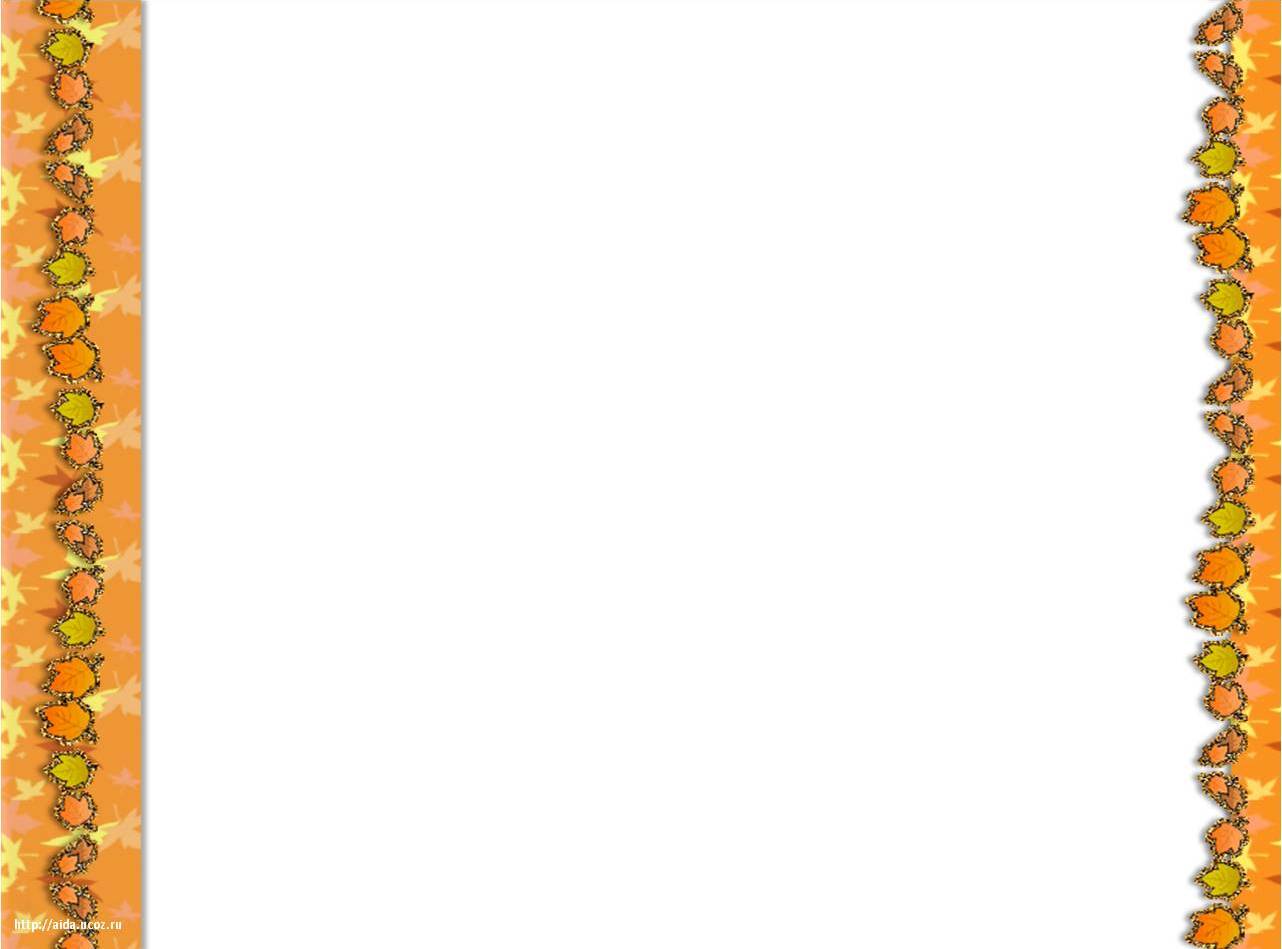 Полиэтилен, пластмассы, поролон – это искусственные, или синтетические, материалы, то есть созданные человеком с помощью науки химии. Синтетические материалы имеют такие свойства, которые не встречаются у природных, натуральных материалов. Одни материалы, полученные химическим путем, не пропускают воду (водонепроницаемые), другие – не горят в огне (огнеупорные).
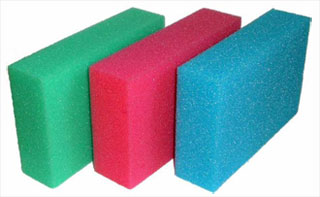 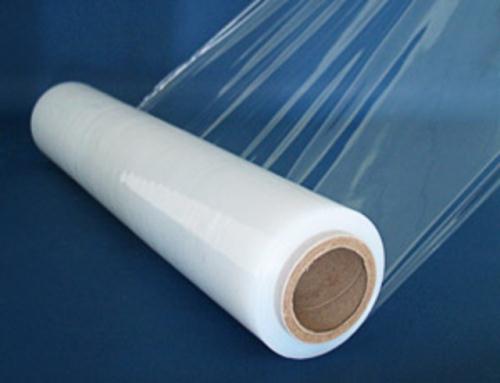 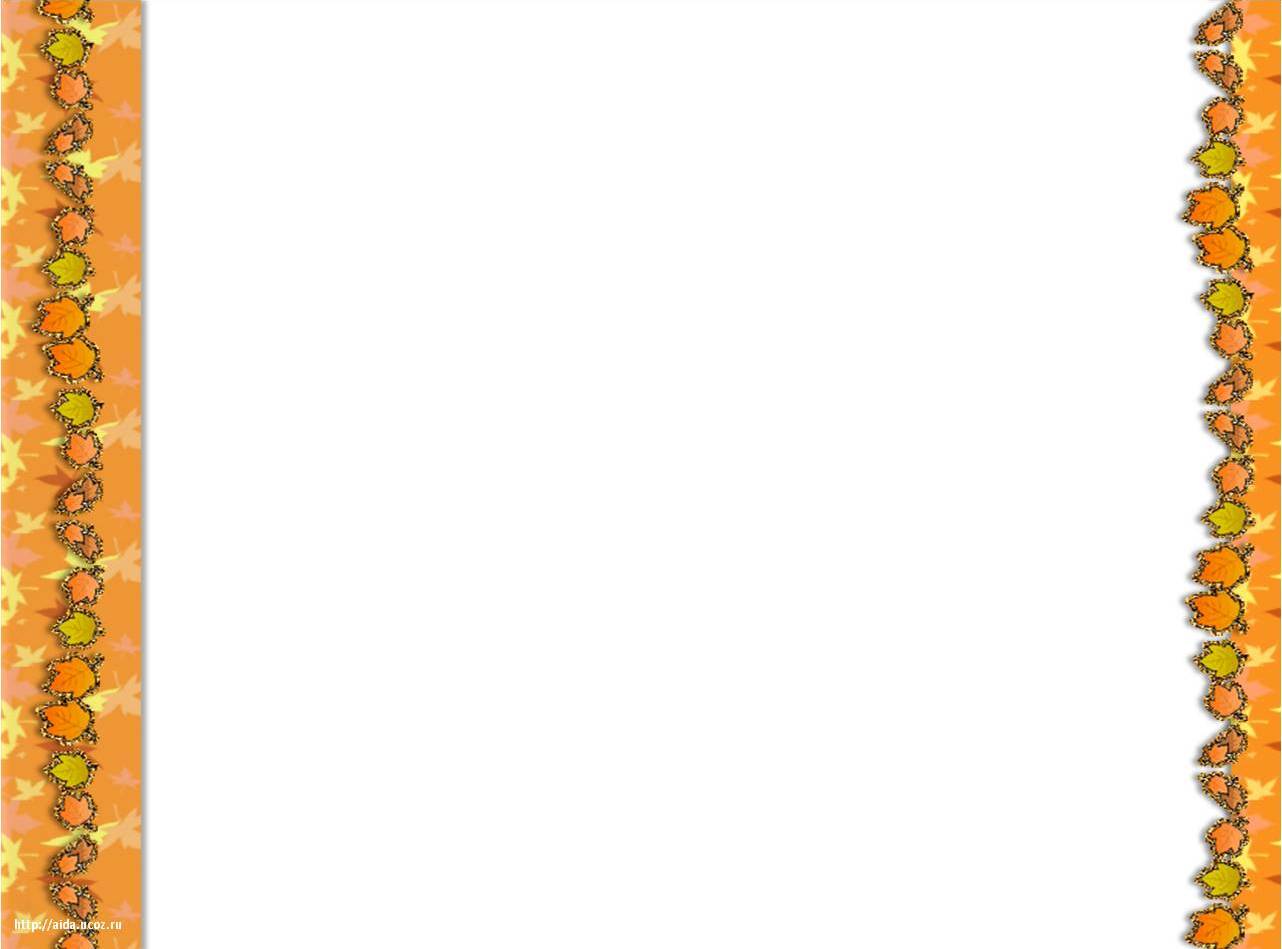 Благодаря синтетическим материалам развитие техники и совершенствование технологии происходит намного быстрее. Однако для получения искусственных материалов нужно природное сырьё. Это сырьё химические процессы превращают в новые, невиданные ранее материалы. Чаще всего таким сырьём служит нефть. Вещества, полученные из нефти, заменяют теперь и стекло, и камень, и металл, и шерсть, и хлопок.
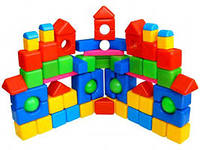 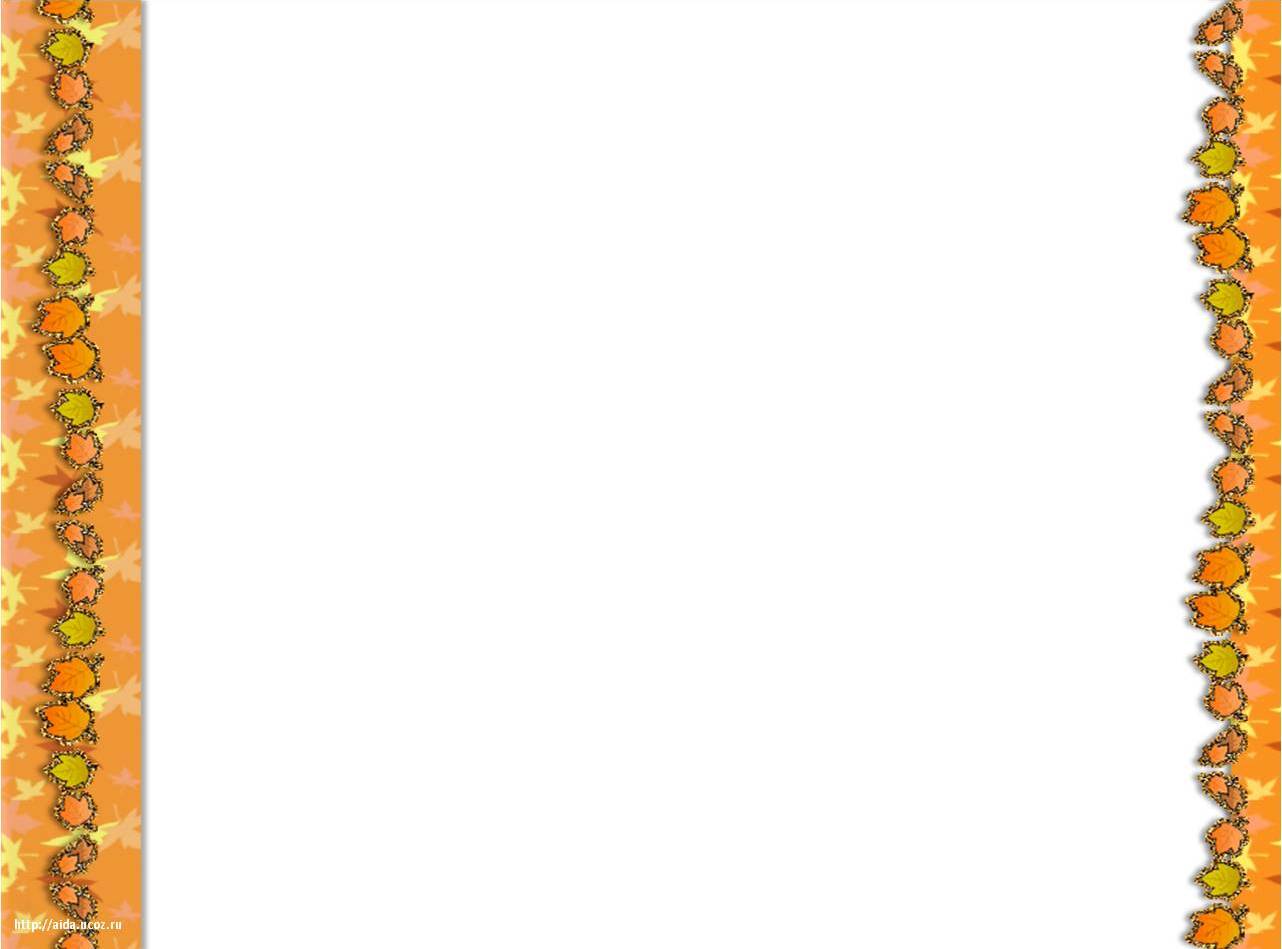 Пластмассы обладают очень важным физическим свойством – не проводят электрический ток. Поэтому они используются для изоляции его проводников – создания защитного покрова на металлических электропроводах. Изоляция проводов – способ защиты людей и животных от поражения электрическим током.
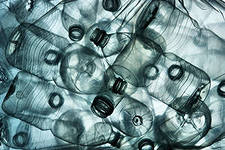 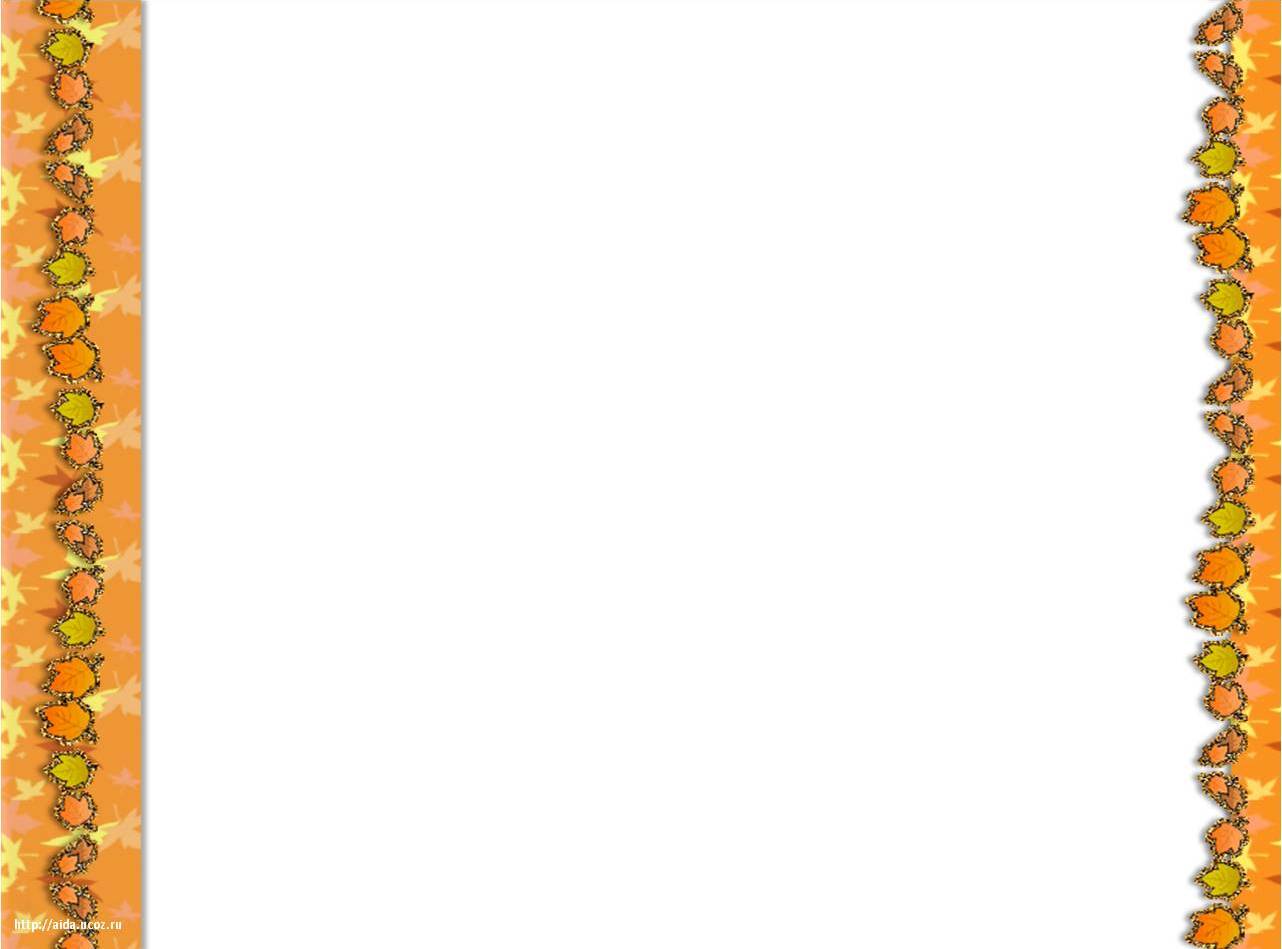 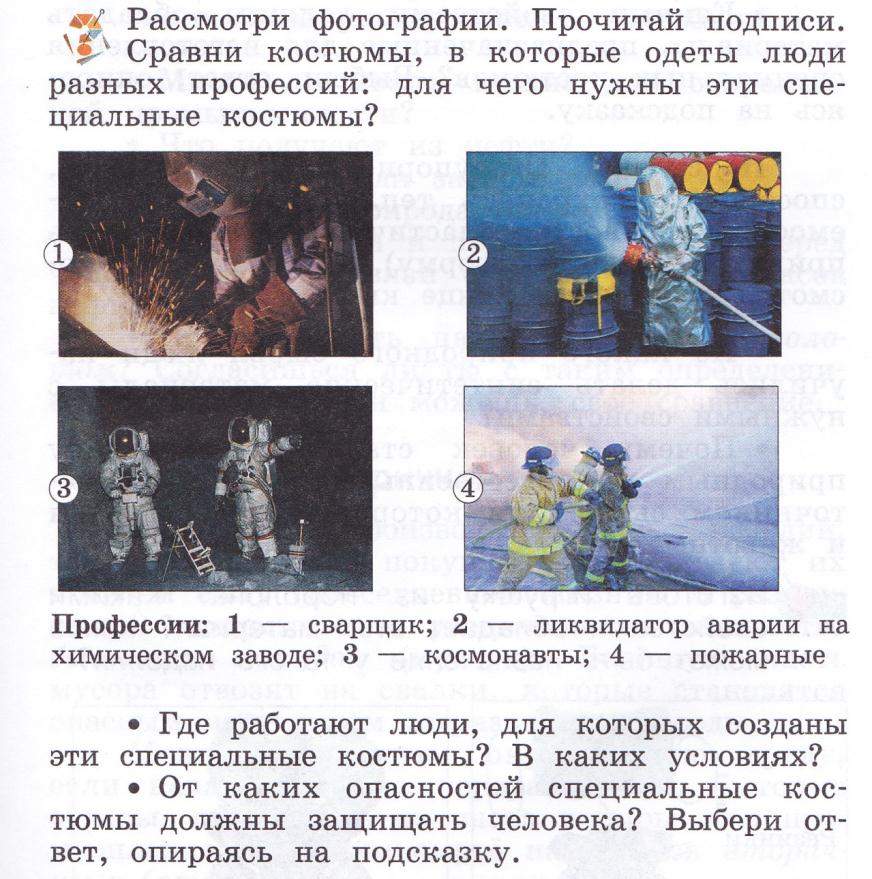 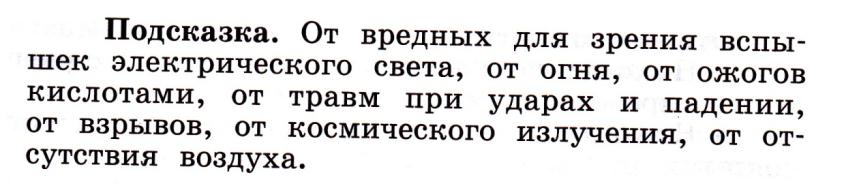 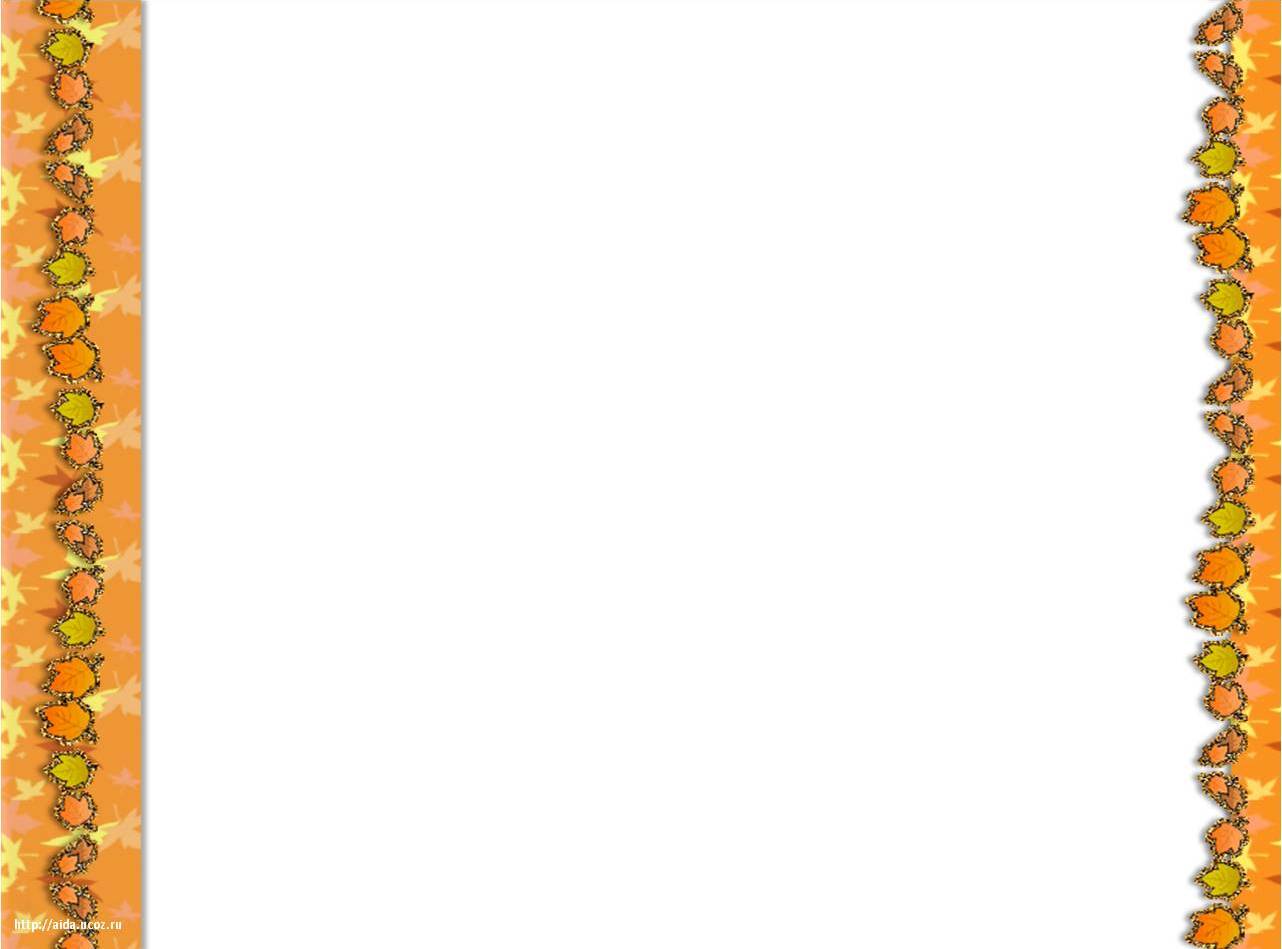 Какими свойствами должны обладать материалы, предназначенные для изготовления специальных костюмов? Выбери ответ, опираясь на подсказку.Подсказка. Огнеупорность, негорючесть, способность сохранять тепло, водонепроницаемость, прочность, эластичность (способность принимать разную форму).
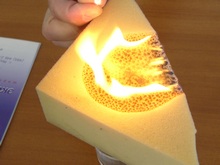 Из какого природного сырья люди научились делать синтетические материалы с нужными свойствами?
Почему человек стал искать замену природным и искусственным материалам, источником сырья для которых были растения и животные?
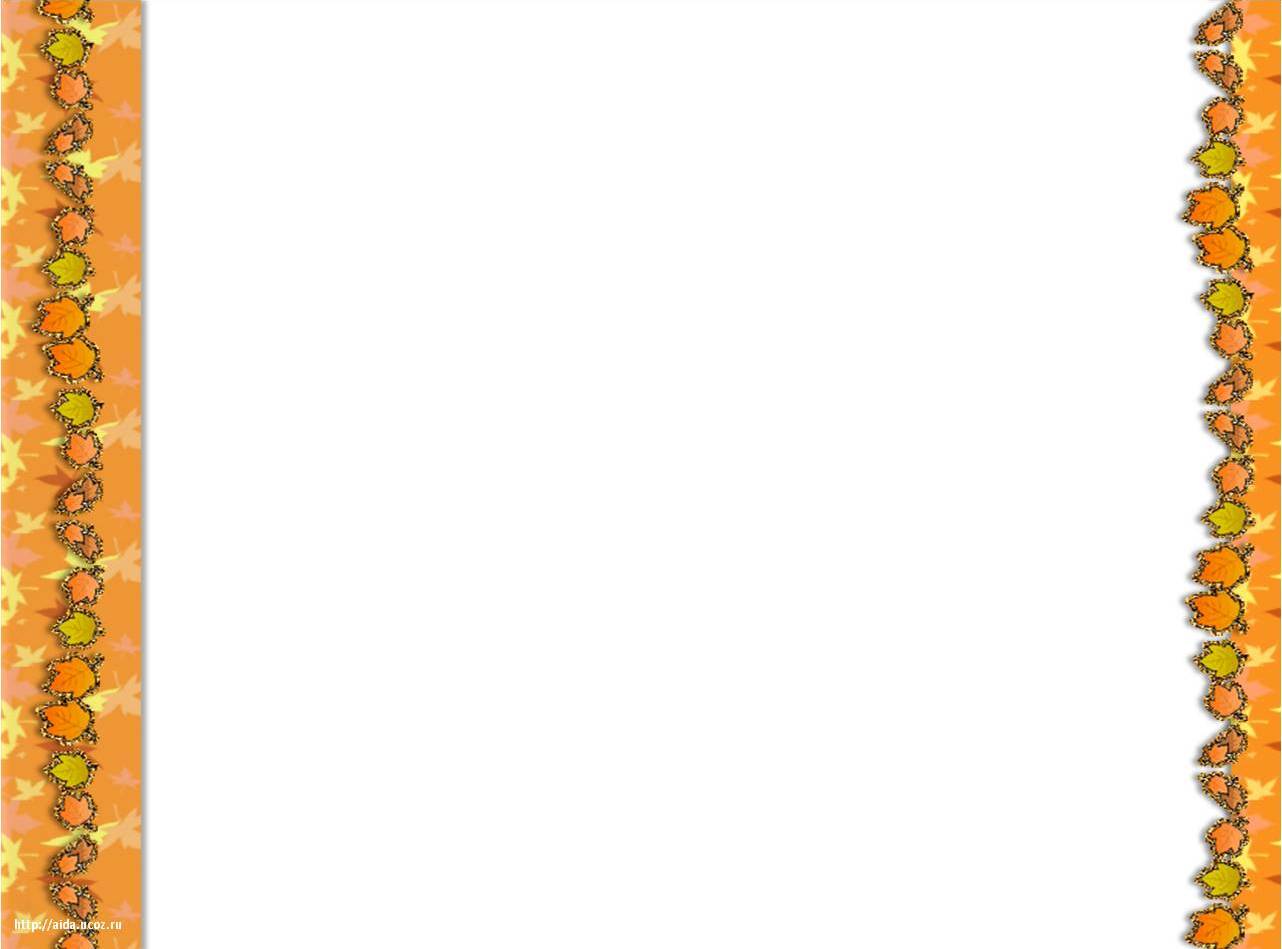 Изготовление игрушки
из поролона
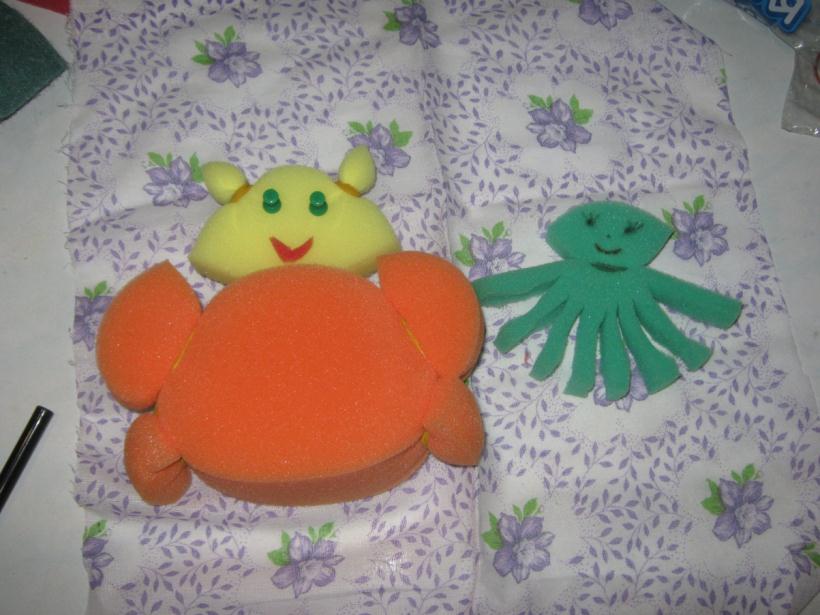 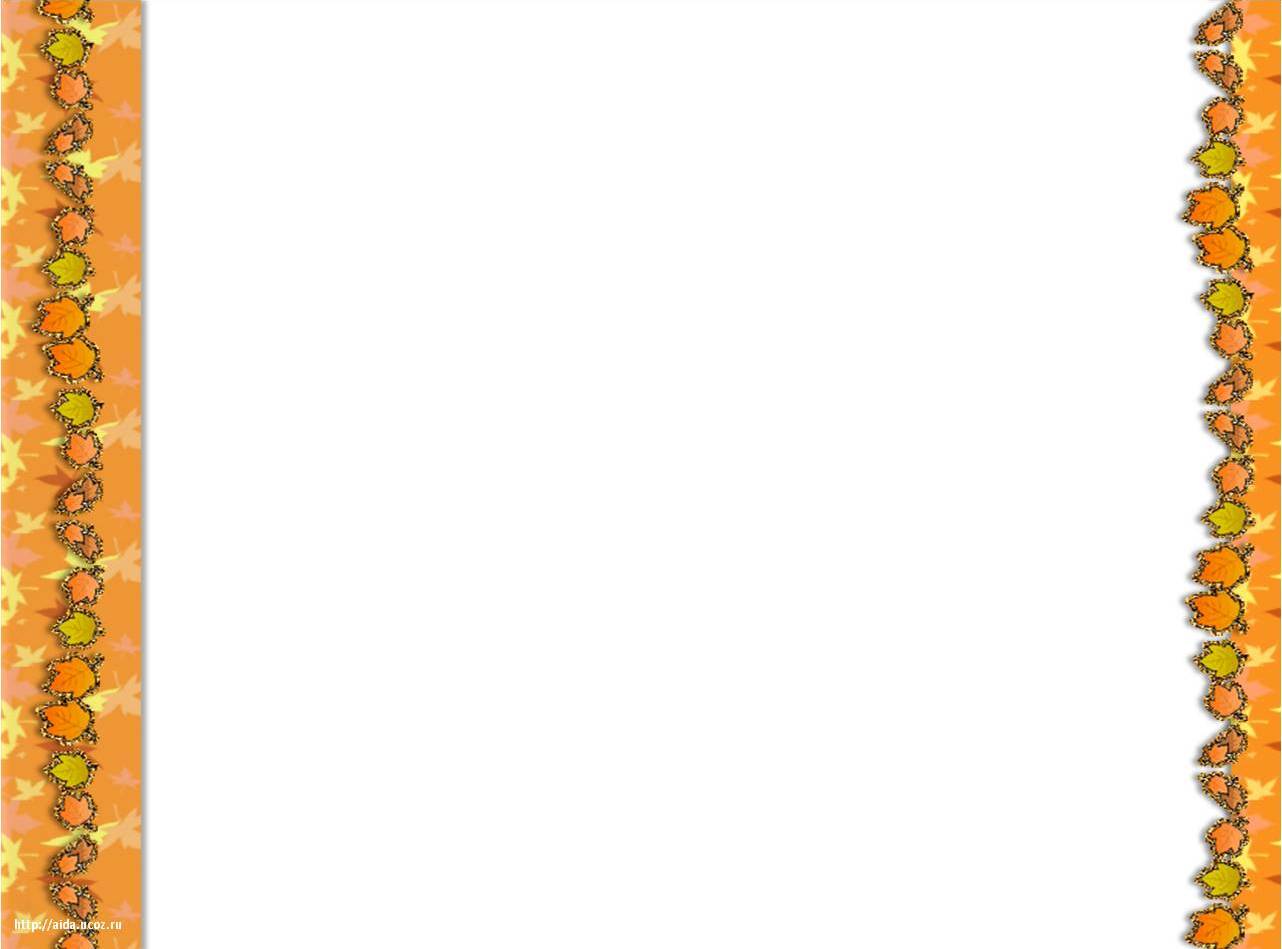 Для работы вам понадобится:
губки из поролона – 2 шт.;
резинки;
зубочистка;
кнопки-гвоздики.
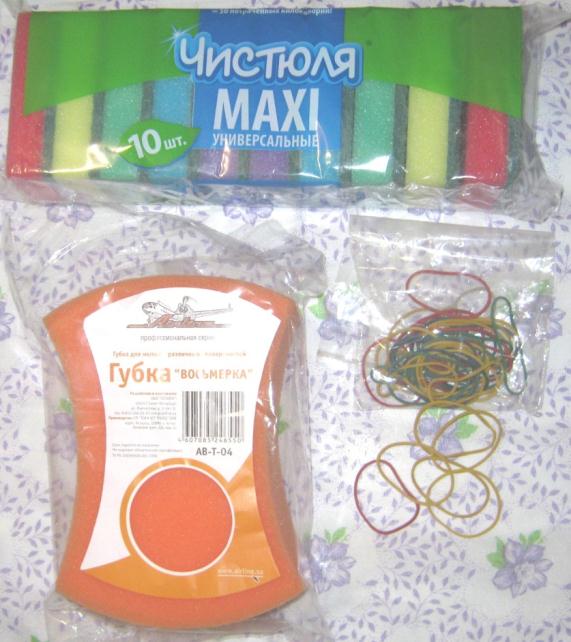 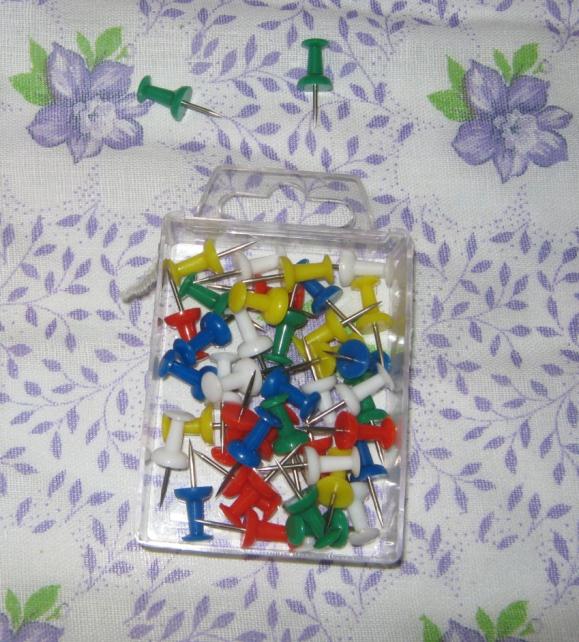 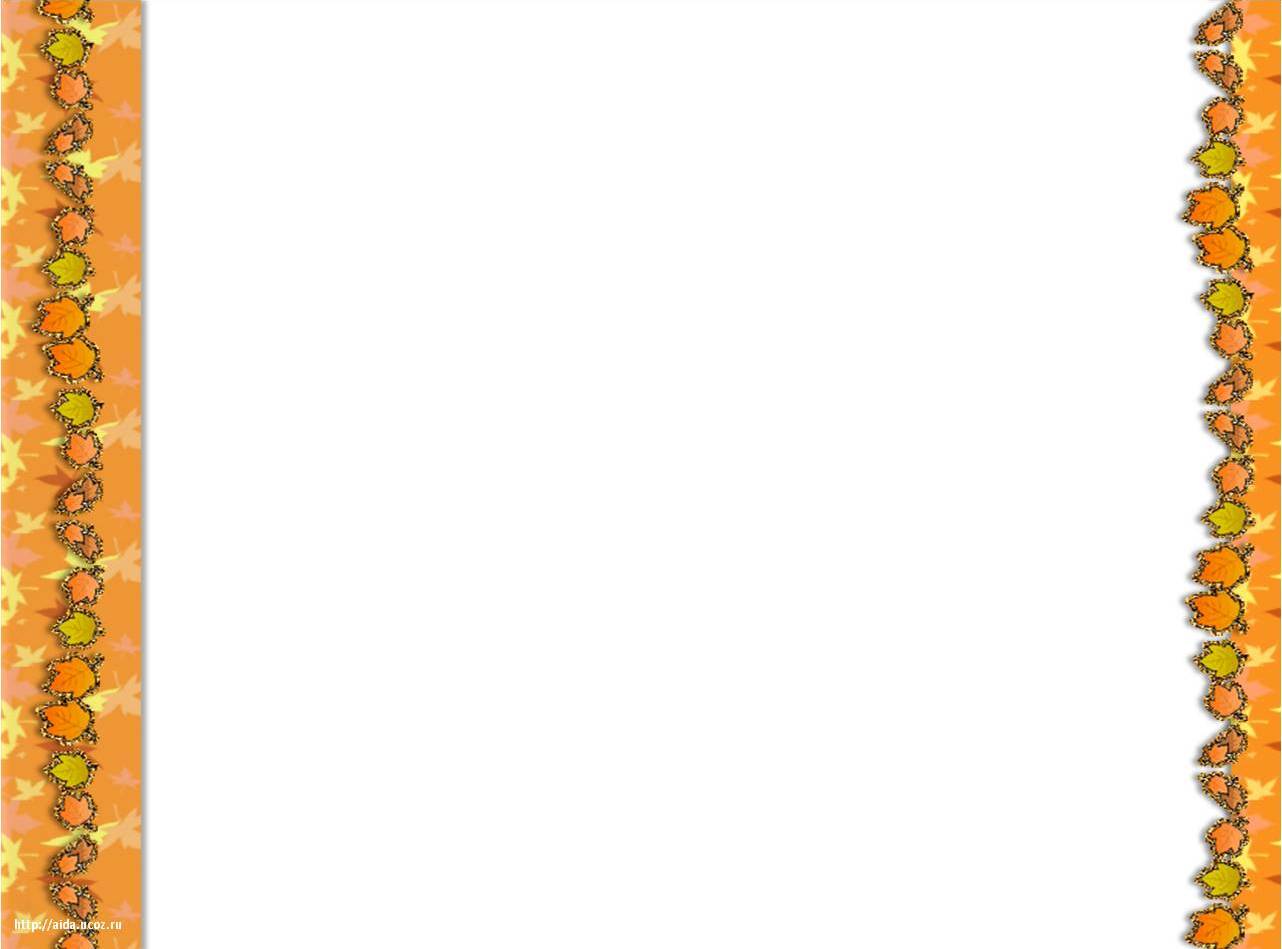 Поролон можно взять любой формы и в зависимости от этого будут получаться интересные и разные игрушки.
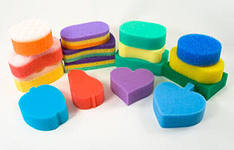 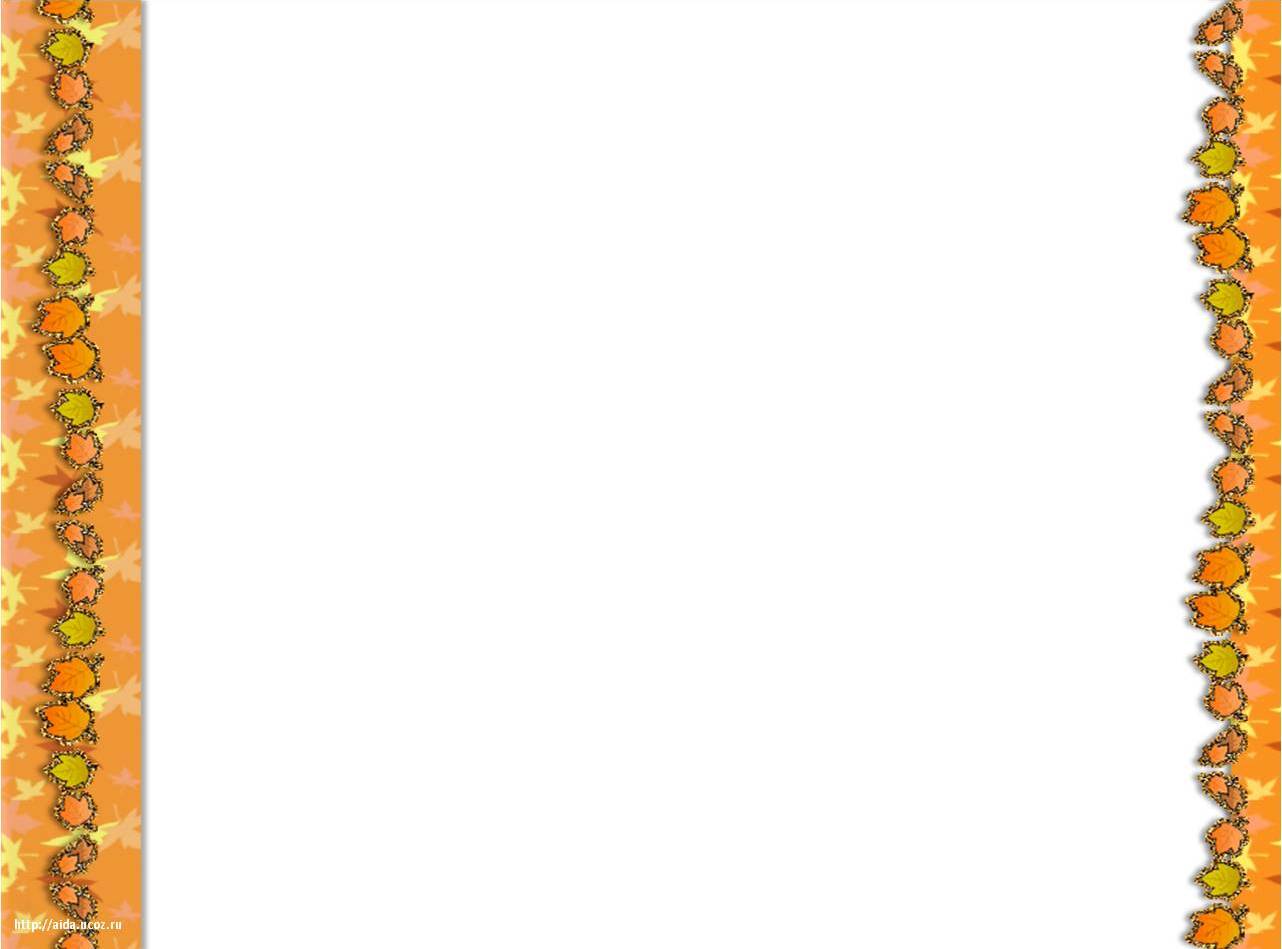 Возьмите большую губку
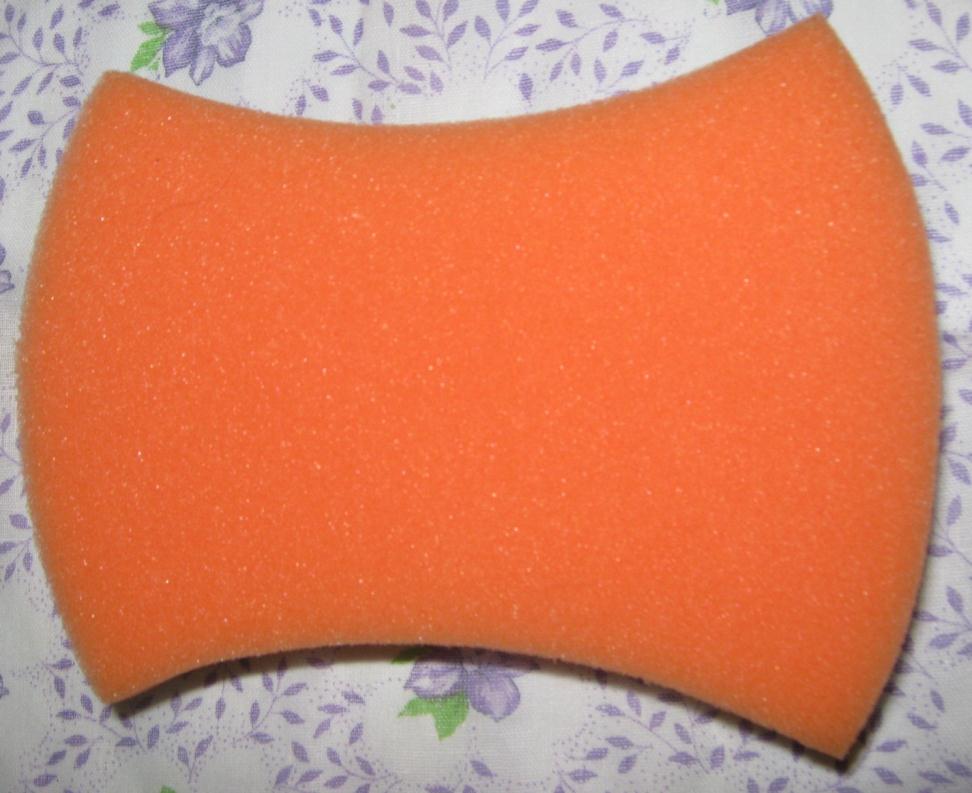 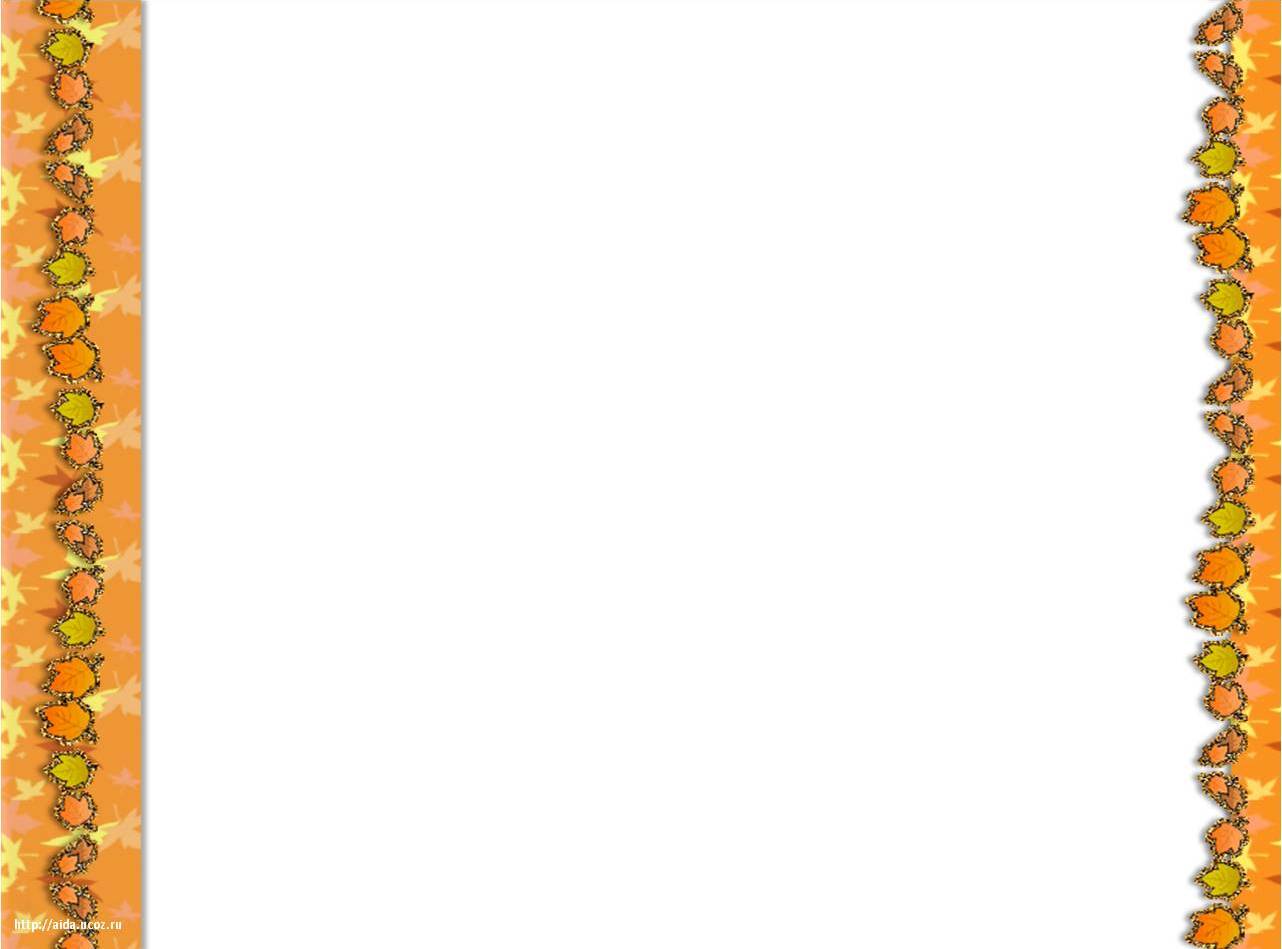 Стяните её резинками по краям
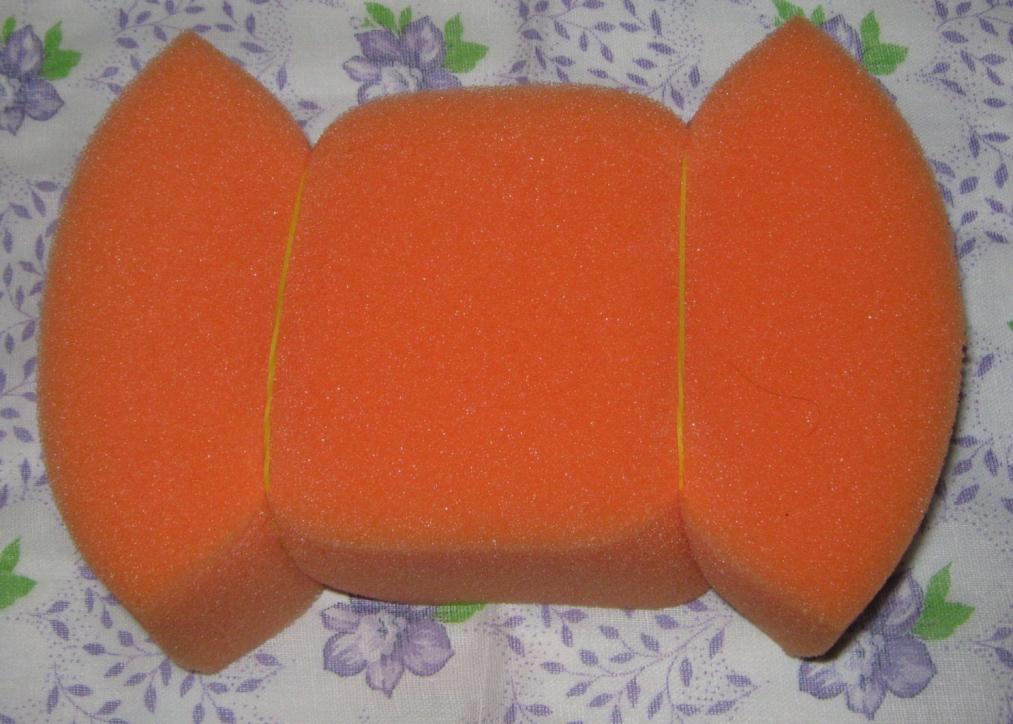 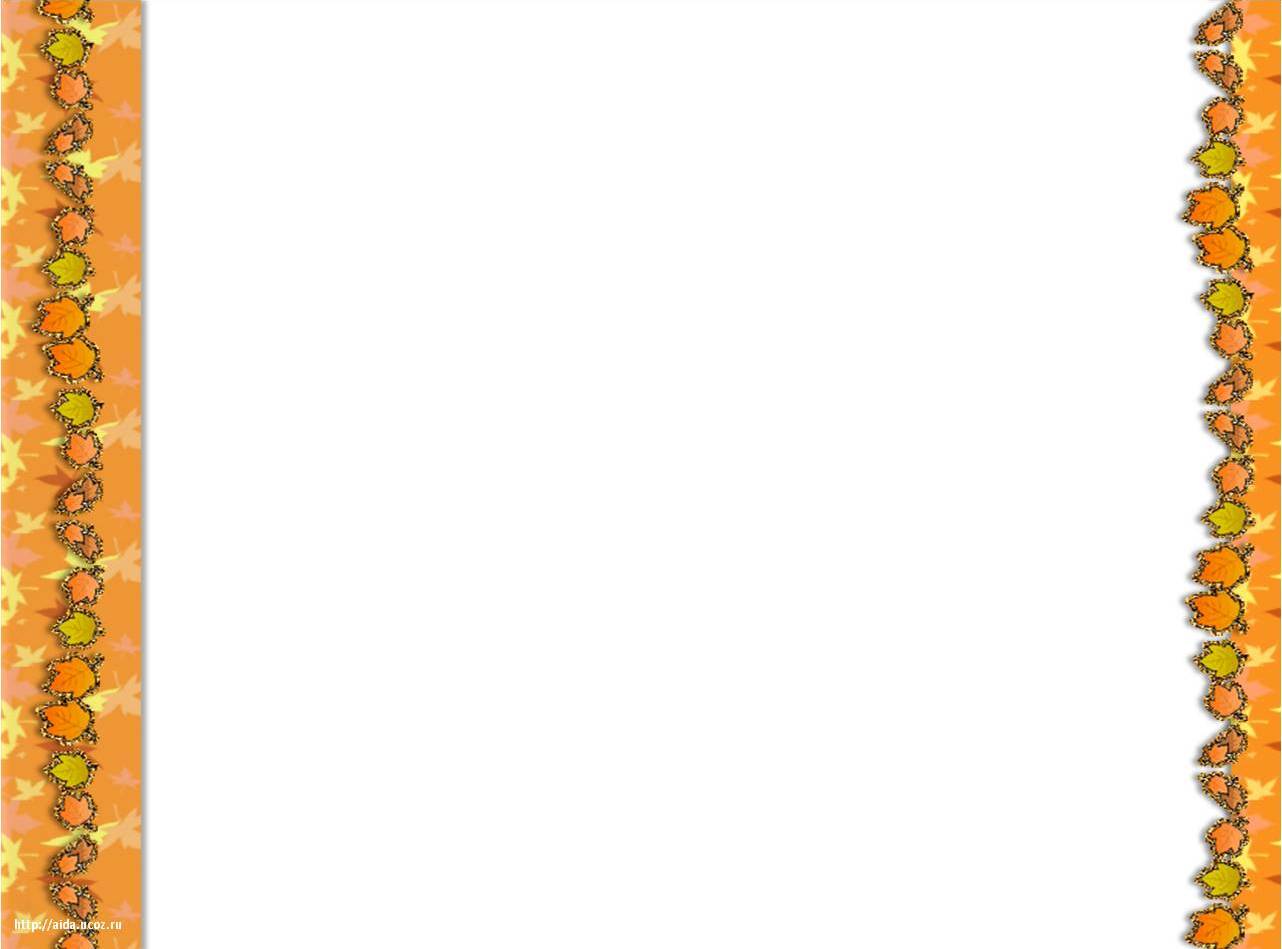 Делаем ручки у куклы. Для этого стягиваем резинками верхние уголки губки.
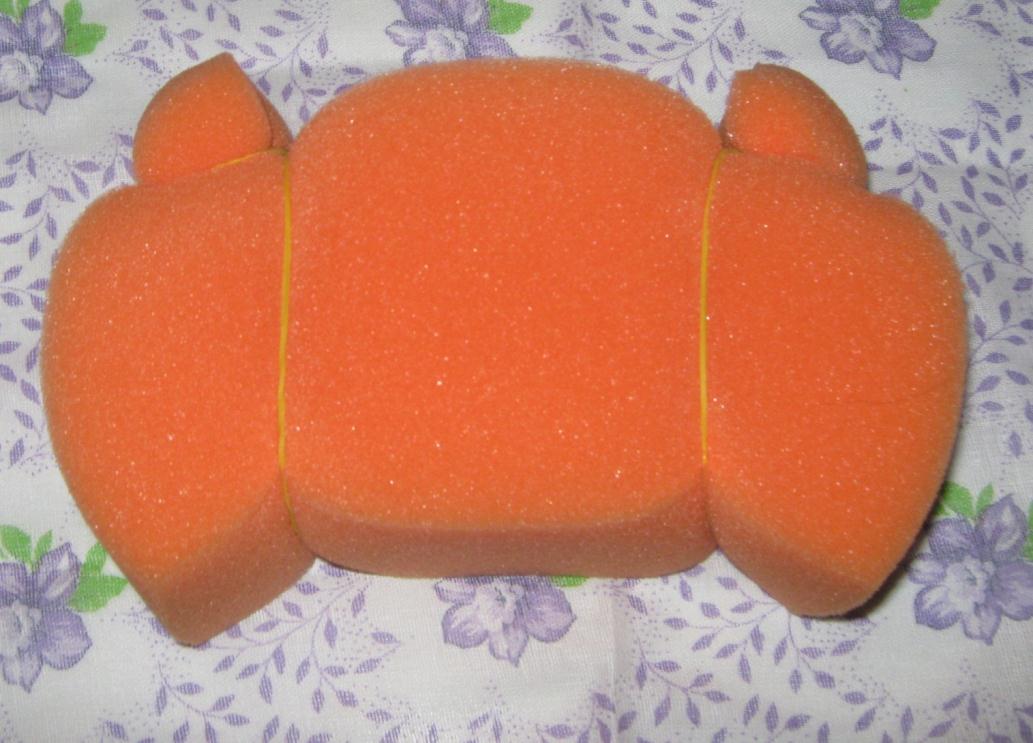 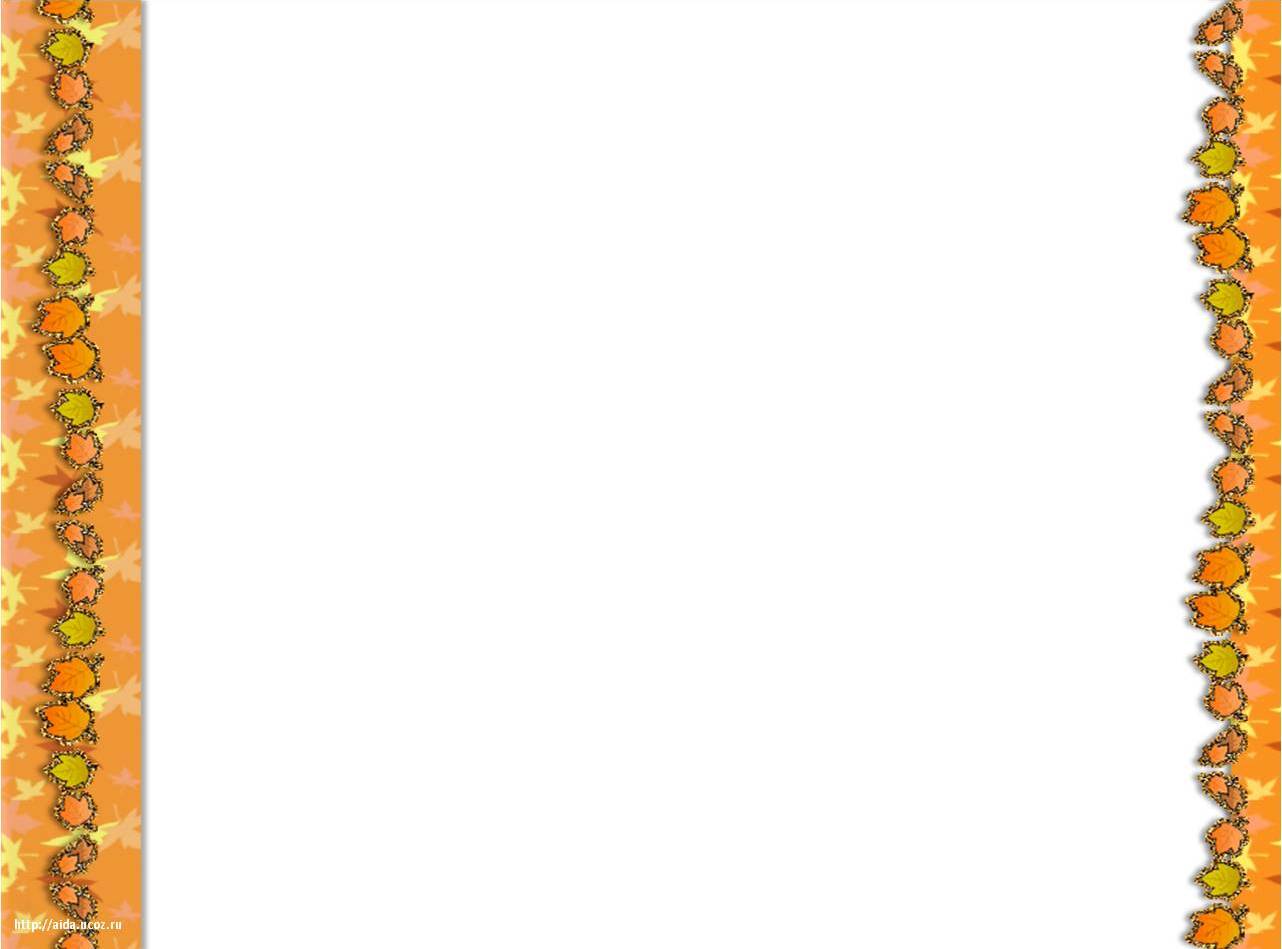 Делаем ножки у куклы. Для этого стягивает резинками нижние уголки губки.
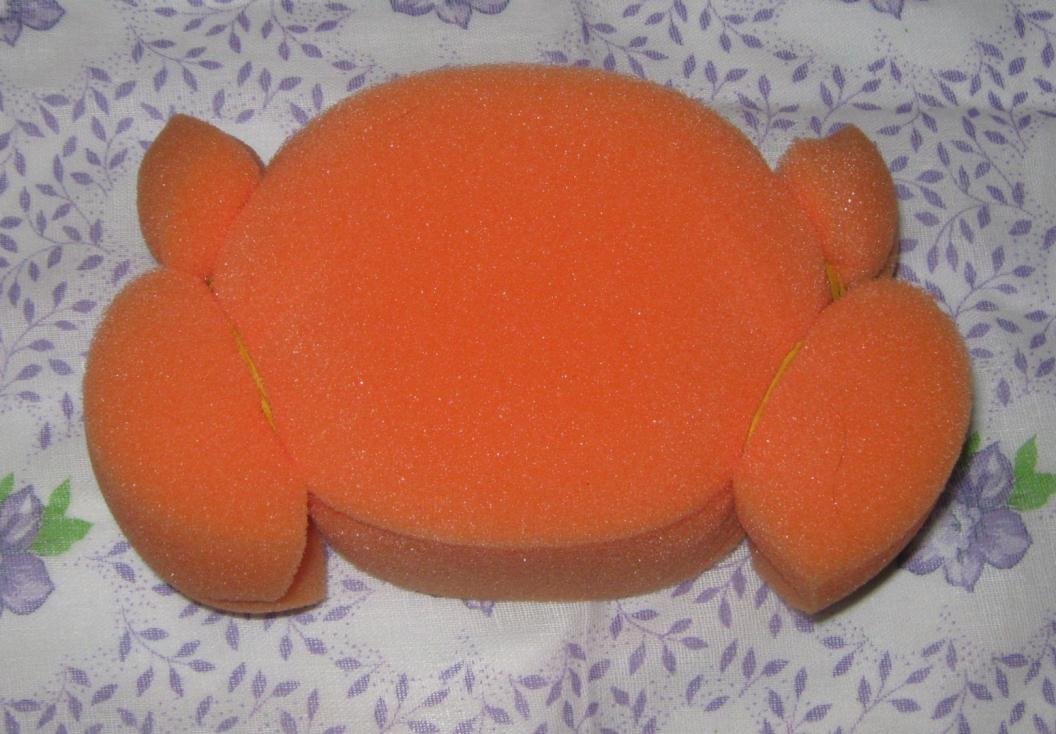 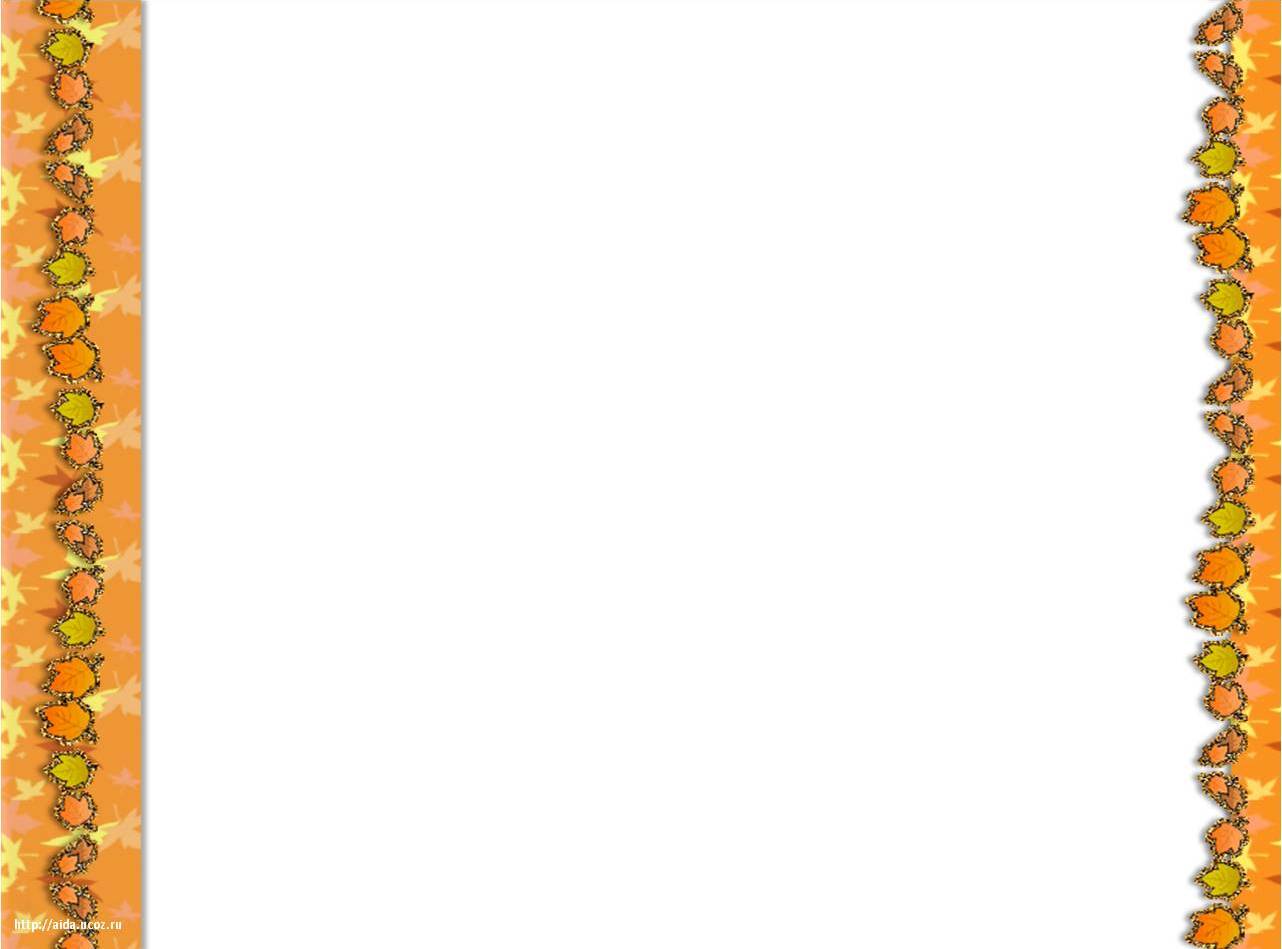 Возьмем маленькую губку и резинки
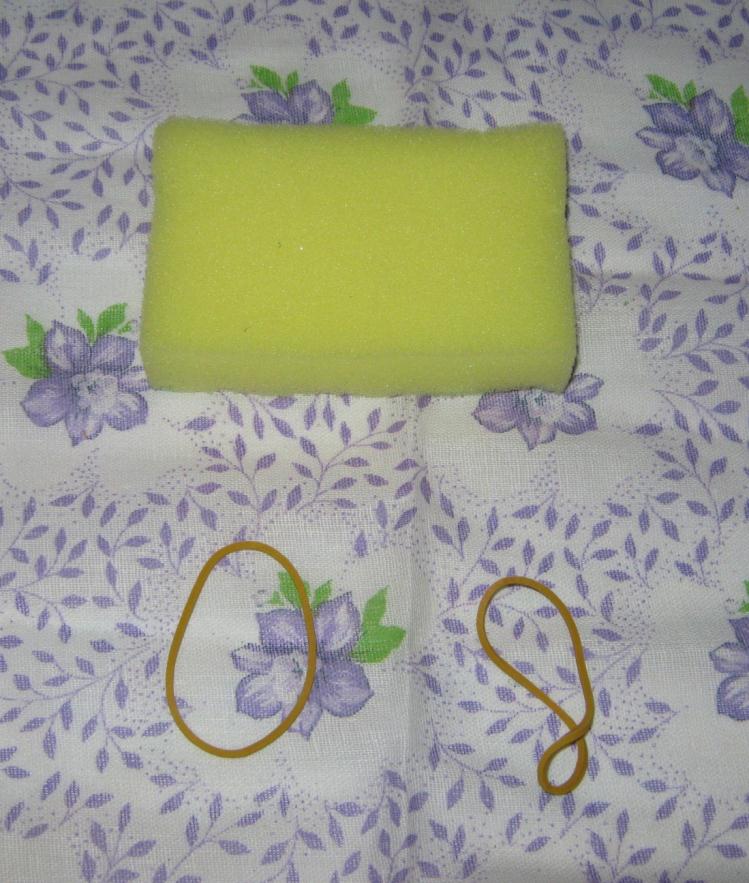 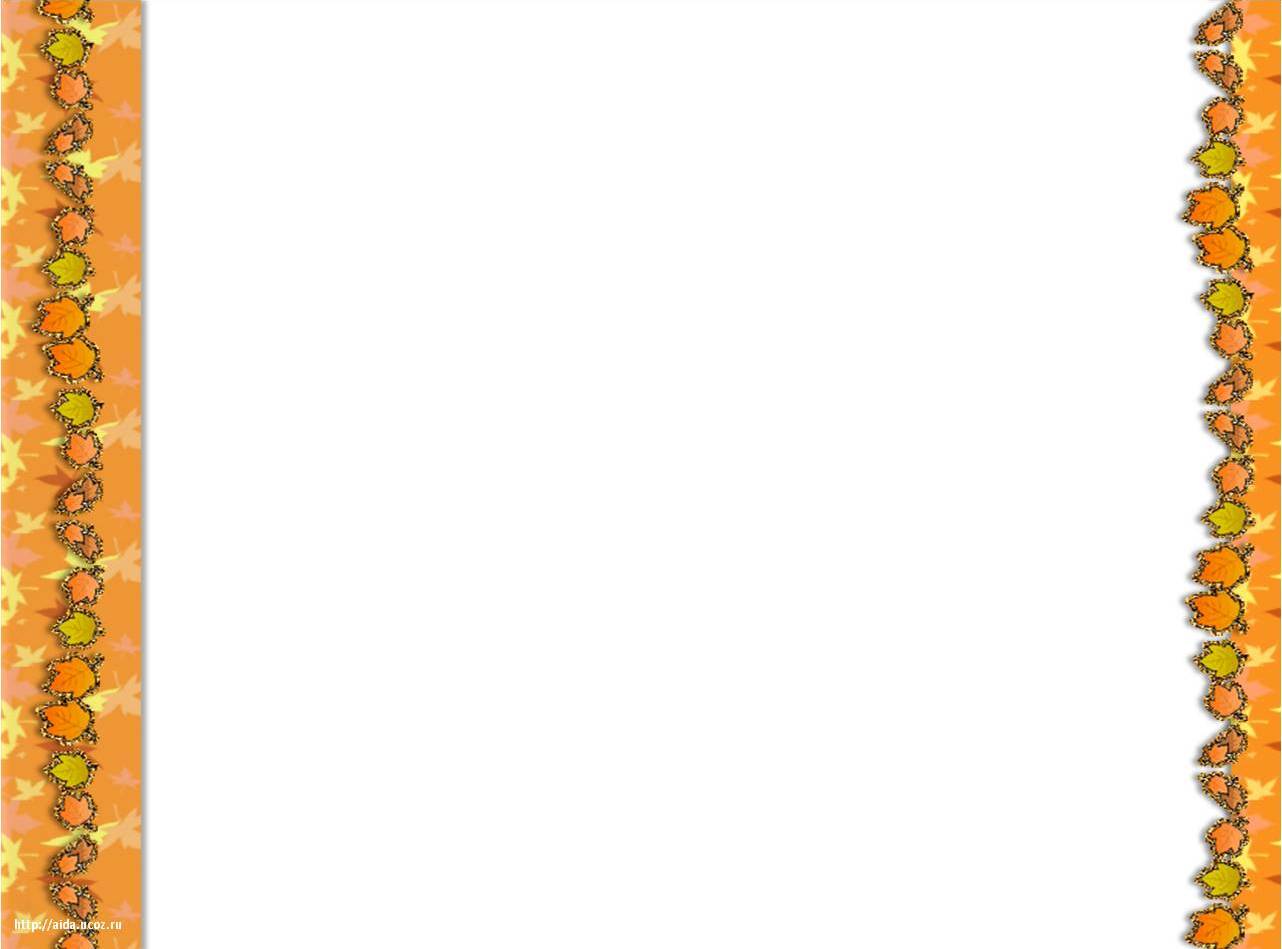 Верхние уголки губки стягиваем резинками. Это хвостики куклы.
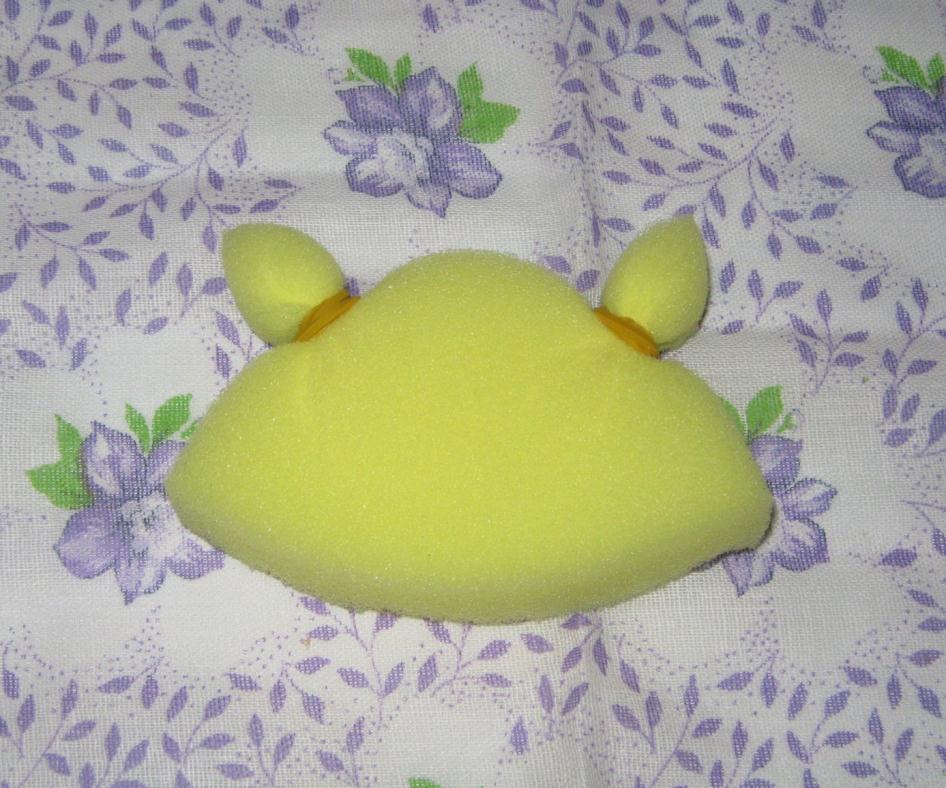 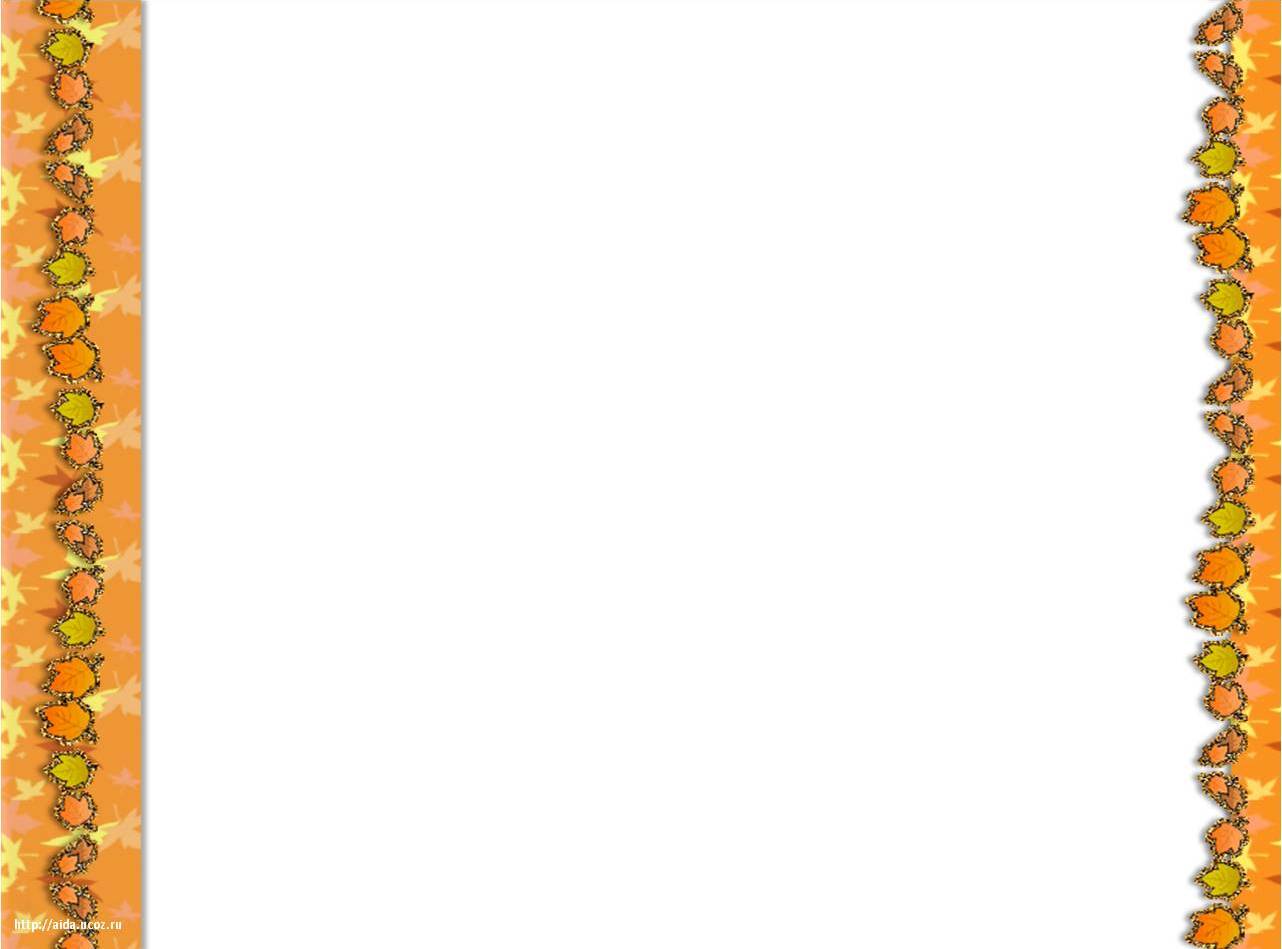 Берём зубочистку или спичку и насаживаем на неё голову куклы. Это крепление.
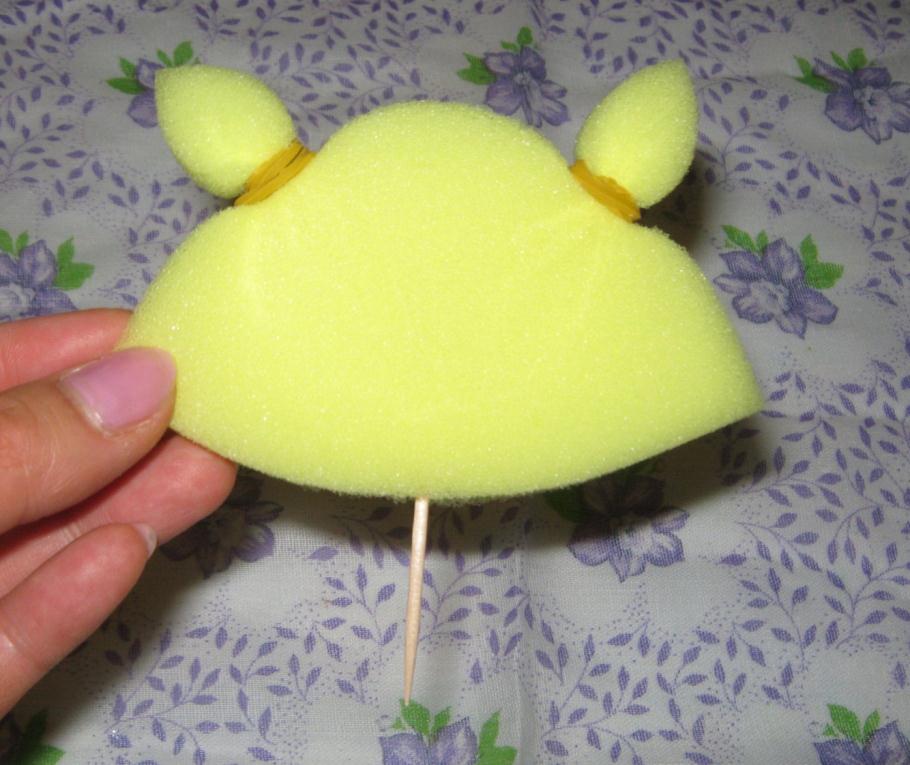 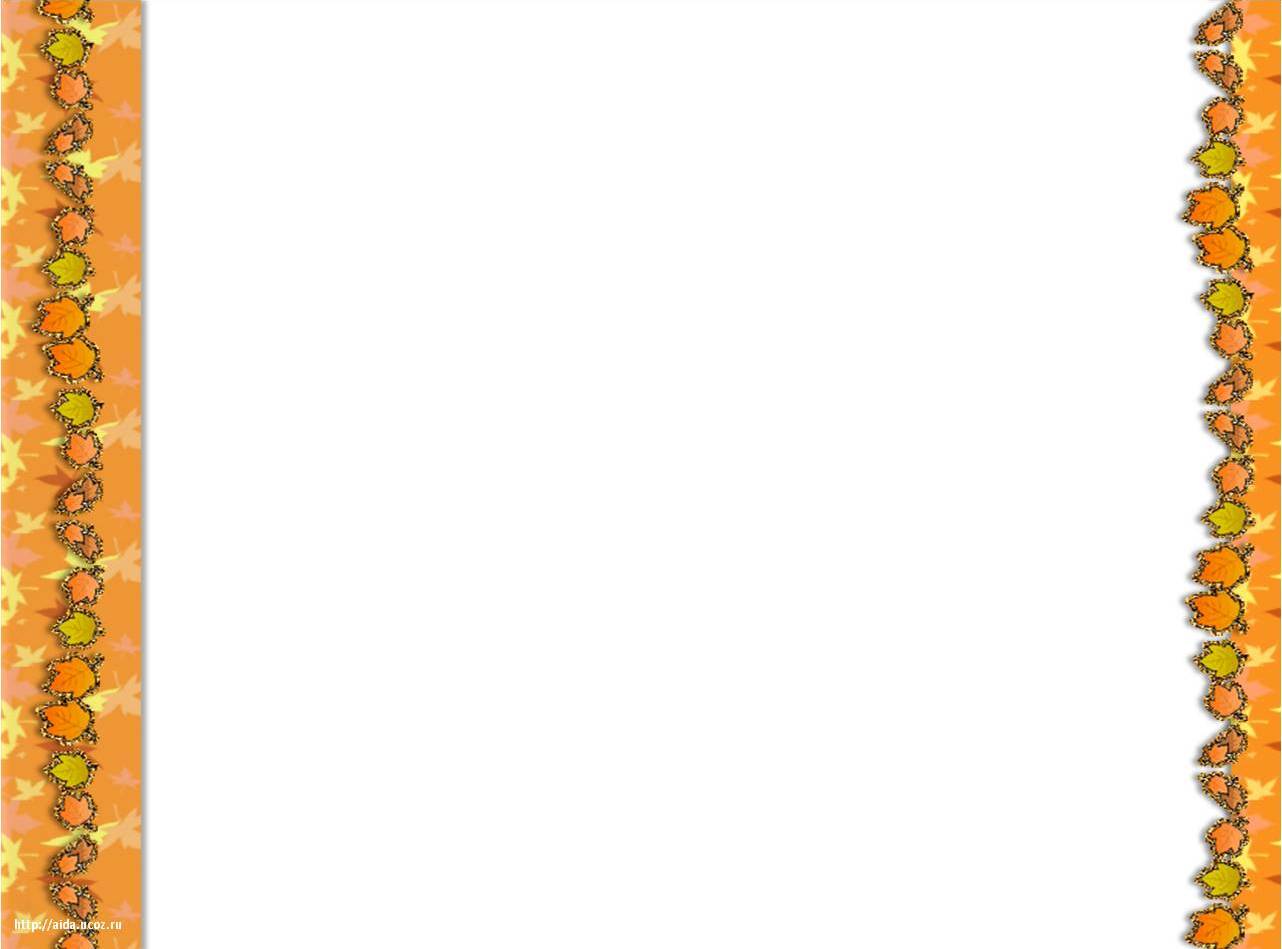 Затем соединяем голову с туловищем
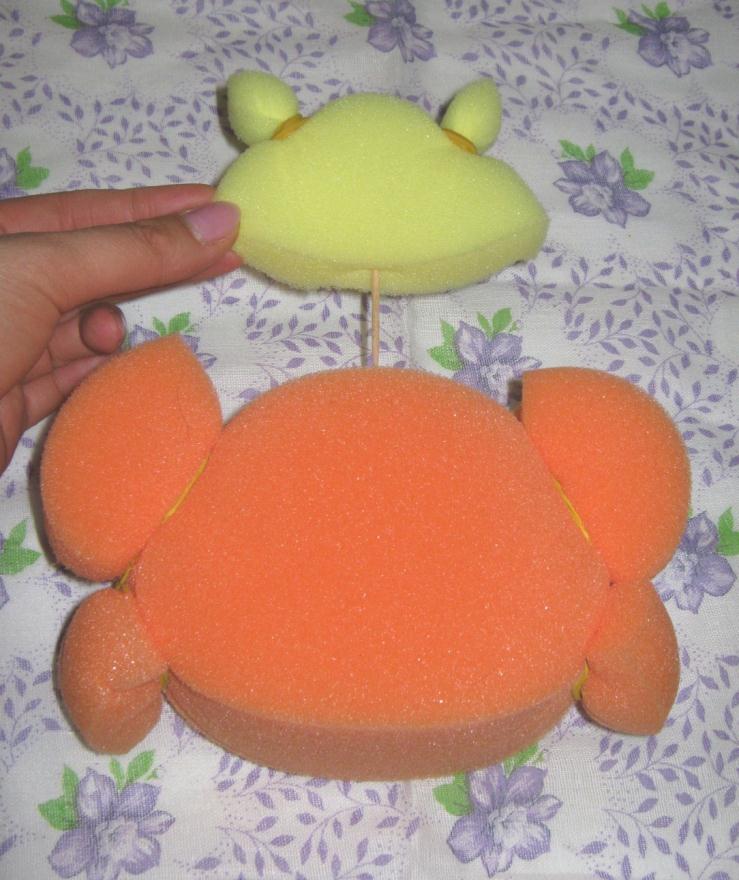 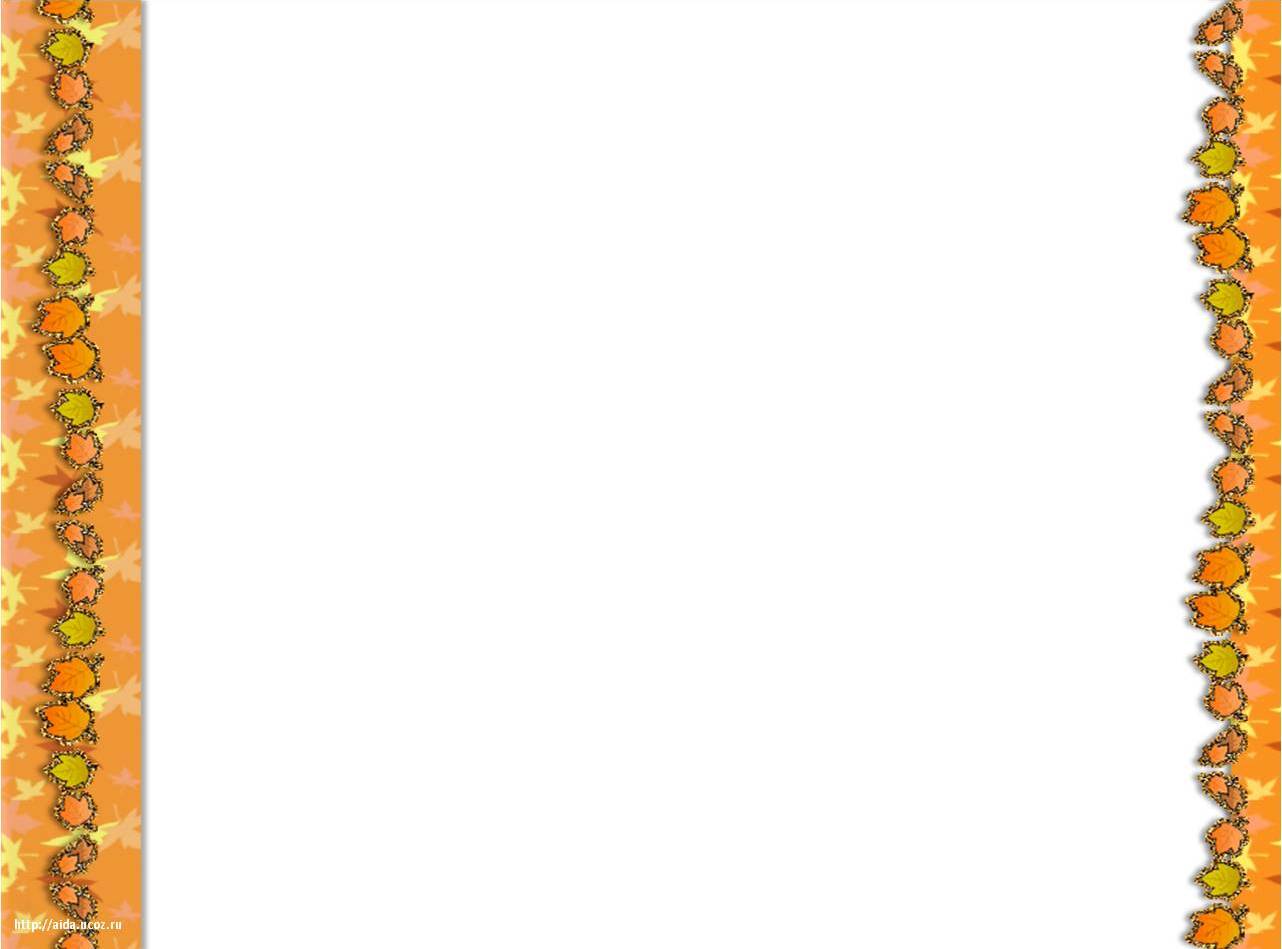 С помощью кнопок-гвоздиков делаем игрушке глазки.
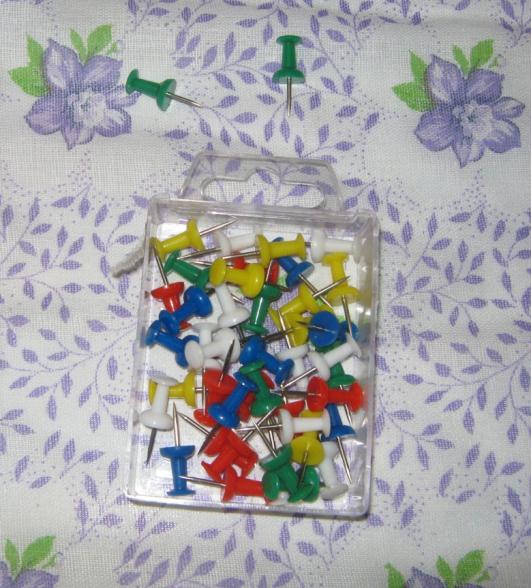 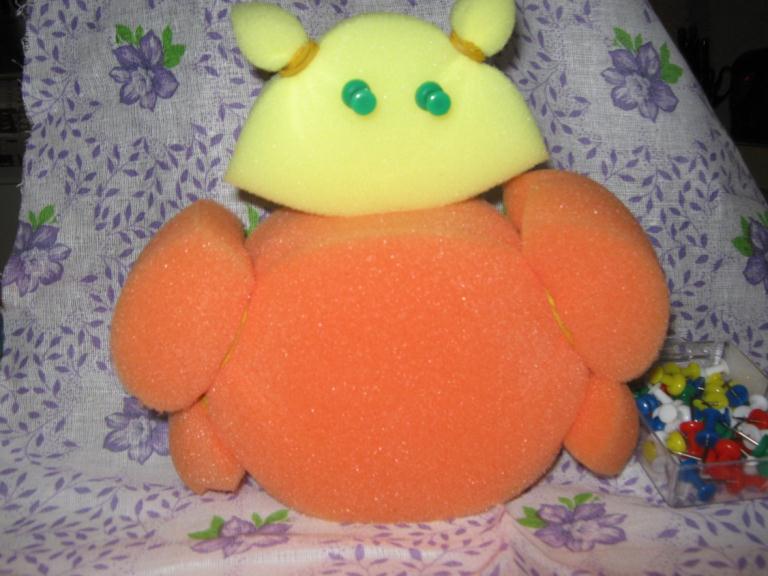 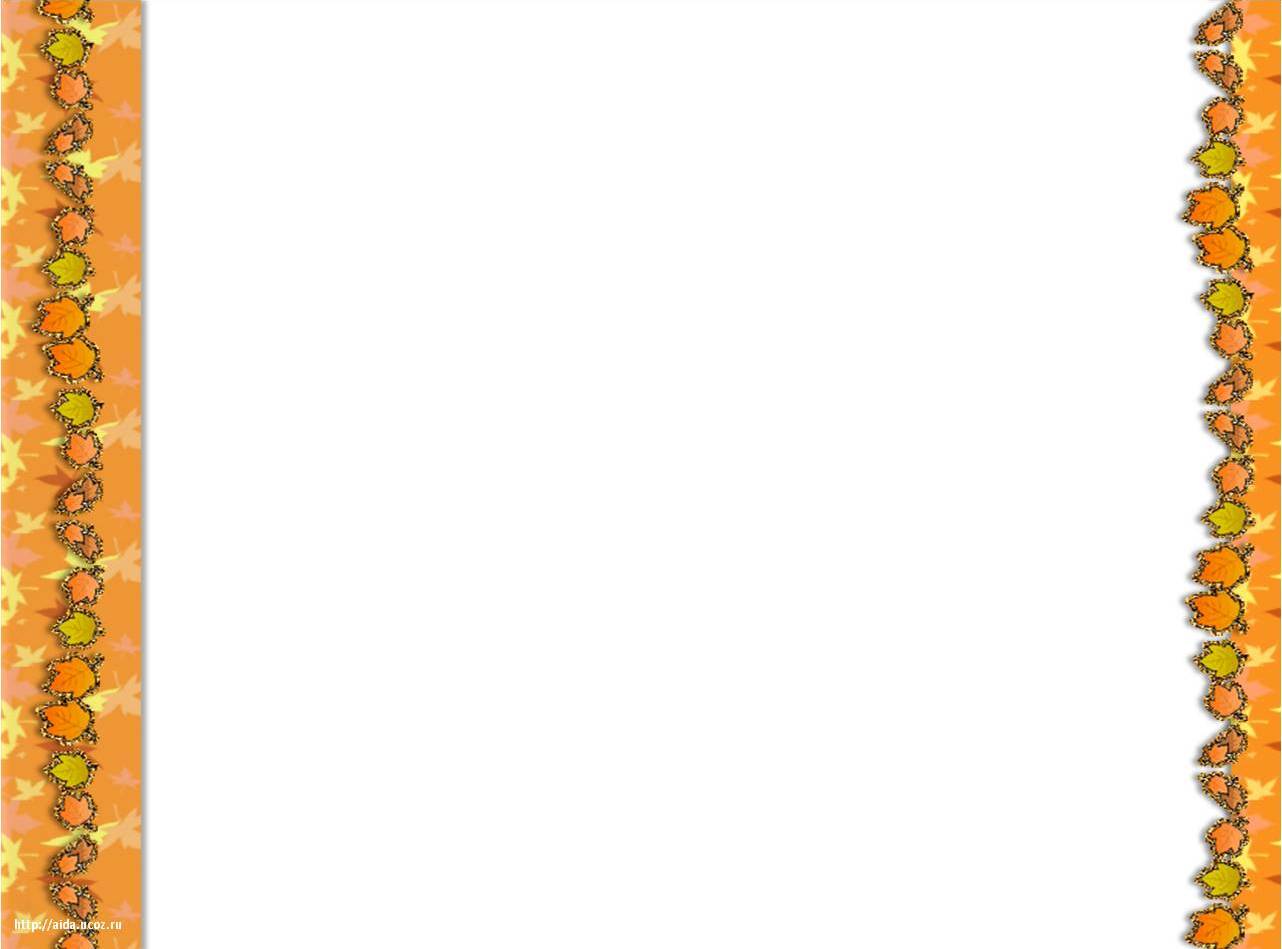 Носик и ротик можно нарисовать фломастерами или приклеить вырезанные из губки или цветной бумаги
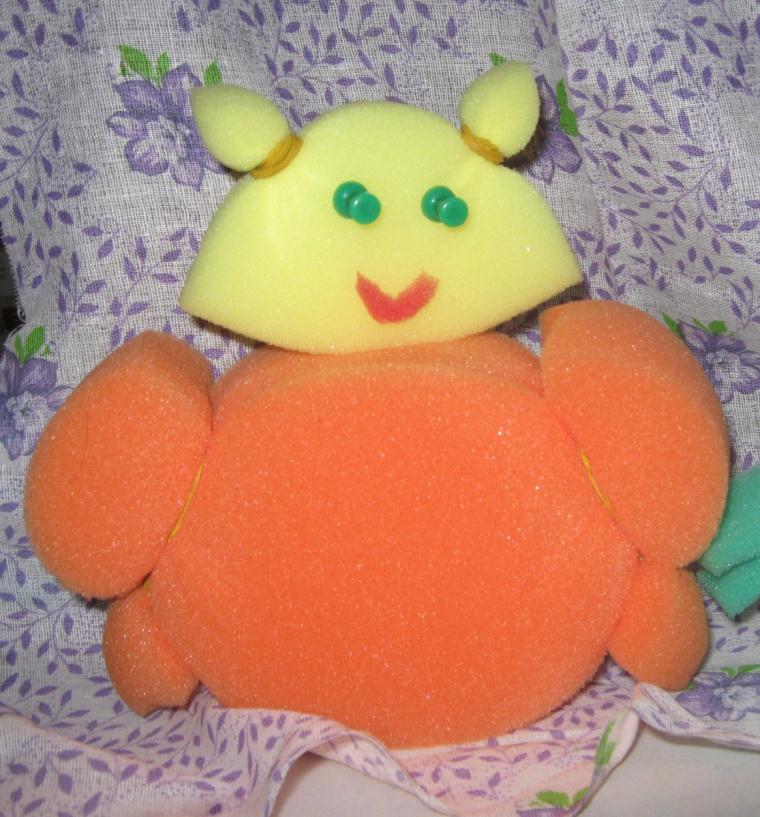 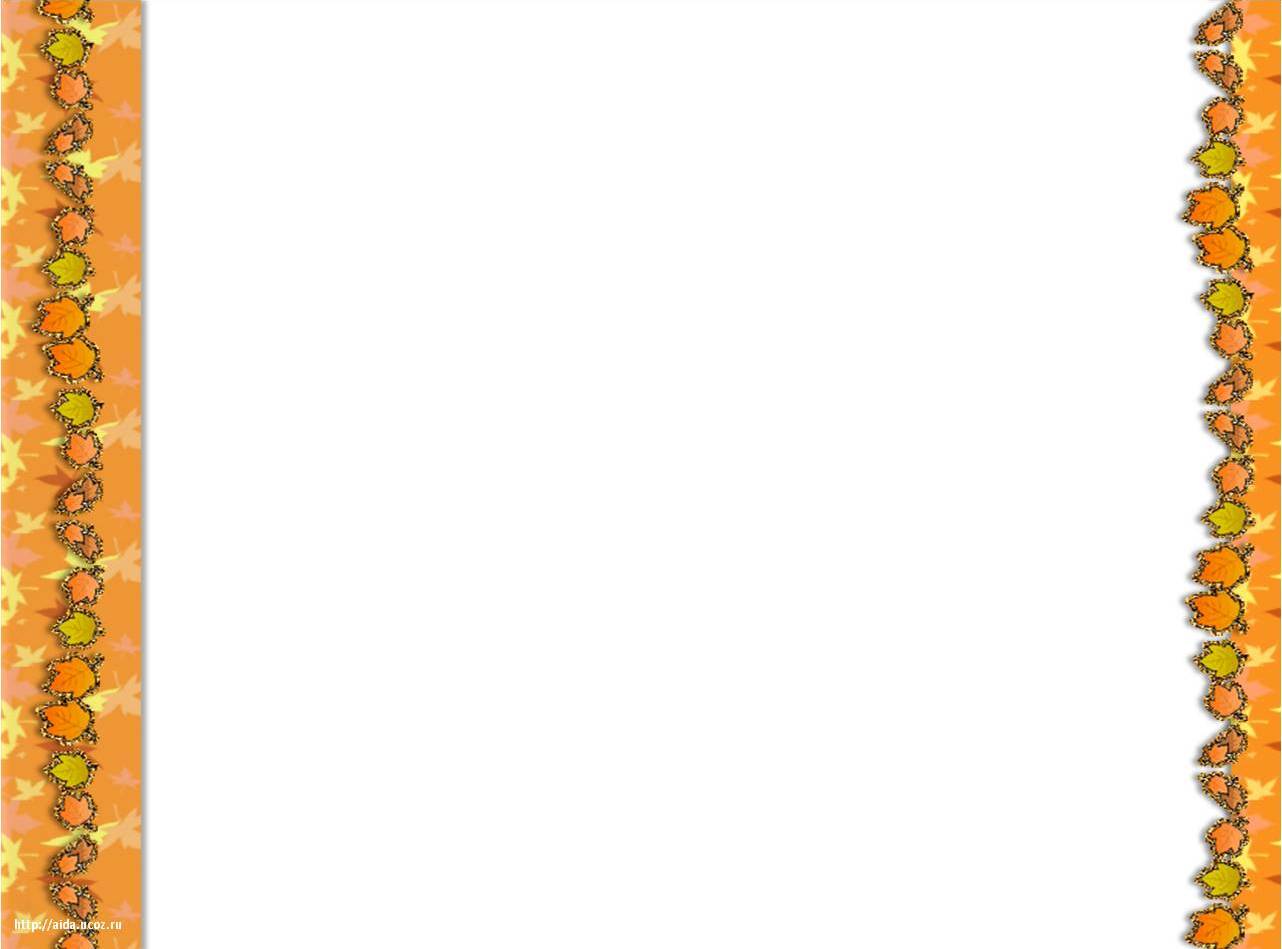 Также из поролона можно сделать осьминогов, крабов и много других забавных игрушек.
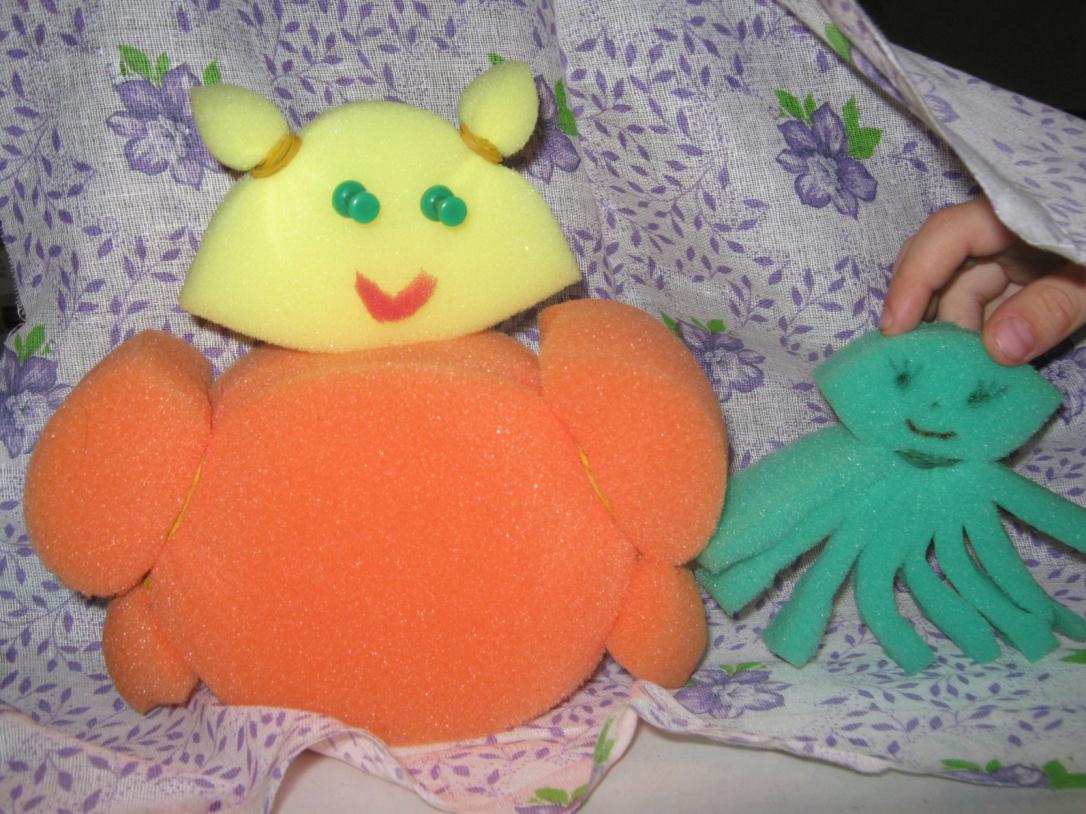 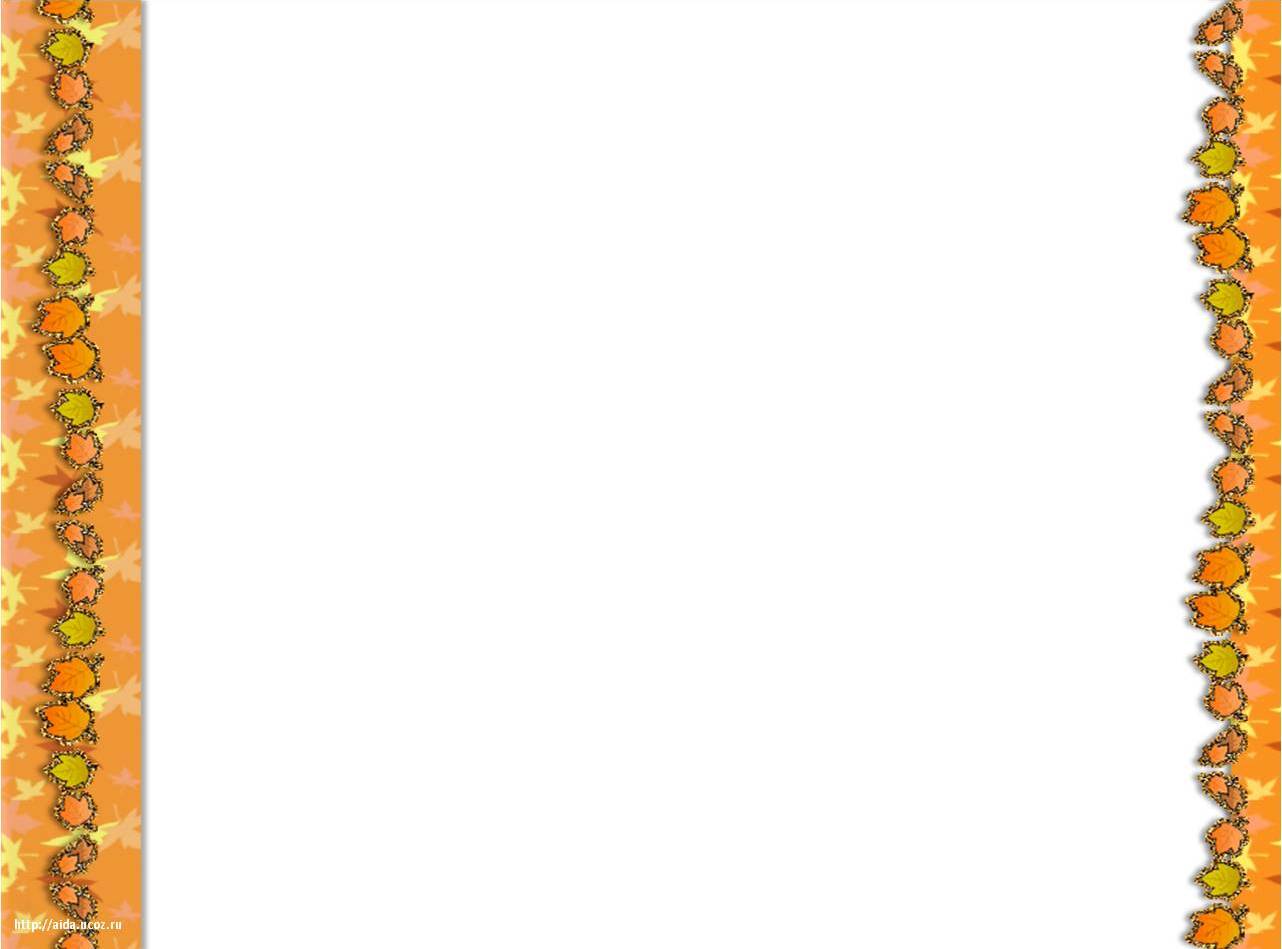 Спасибо за внимание!
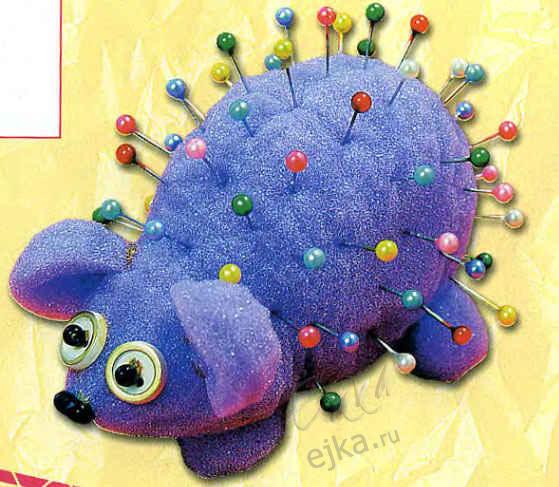